TIÕNG VIÖT 1
Bµi 71:  öôc    öôt

­­
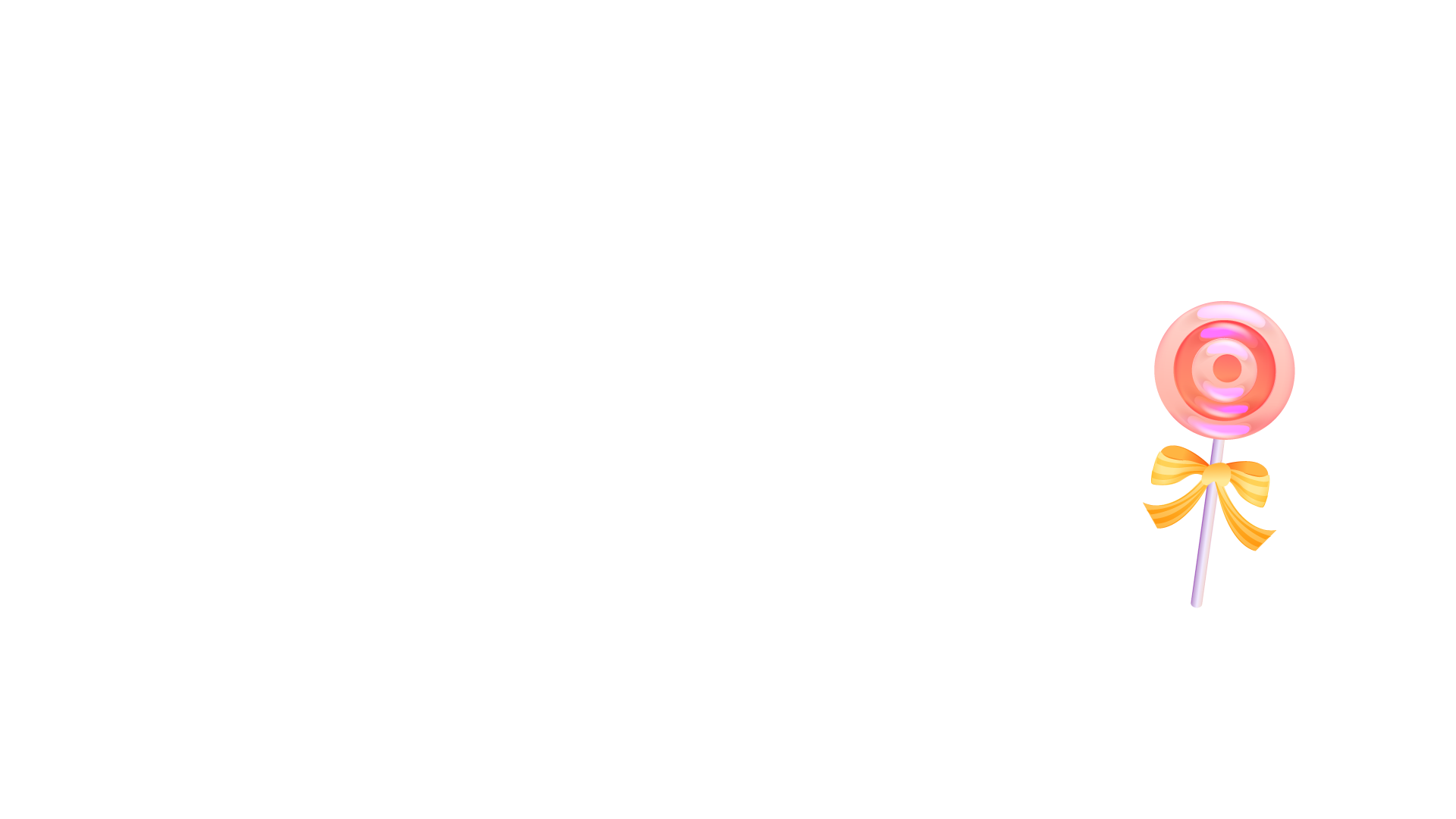 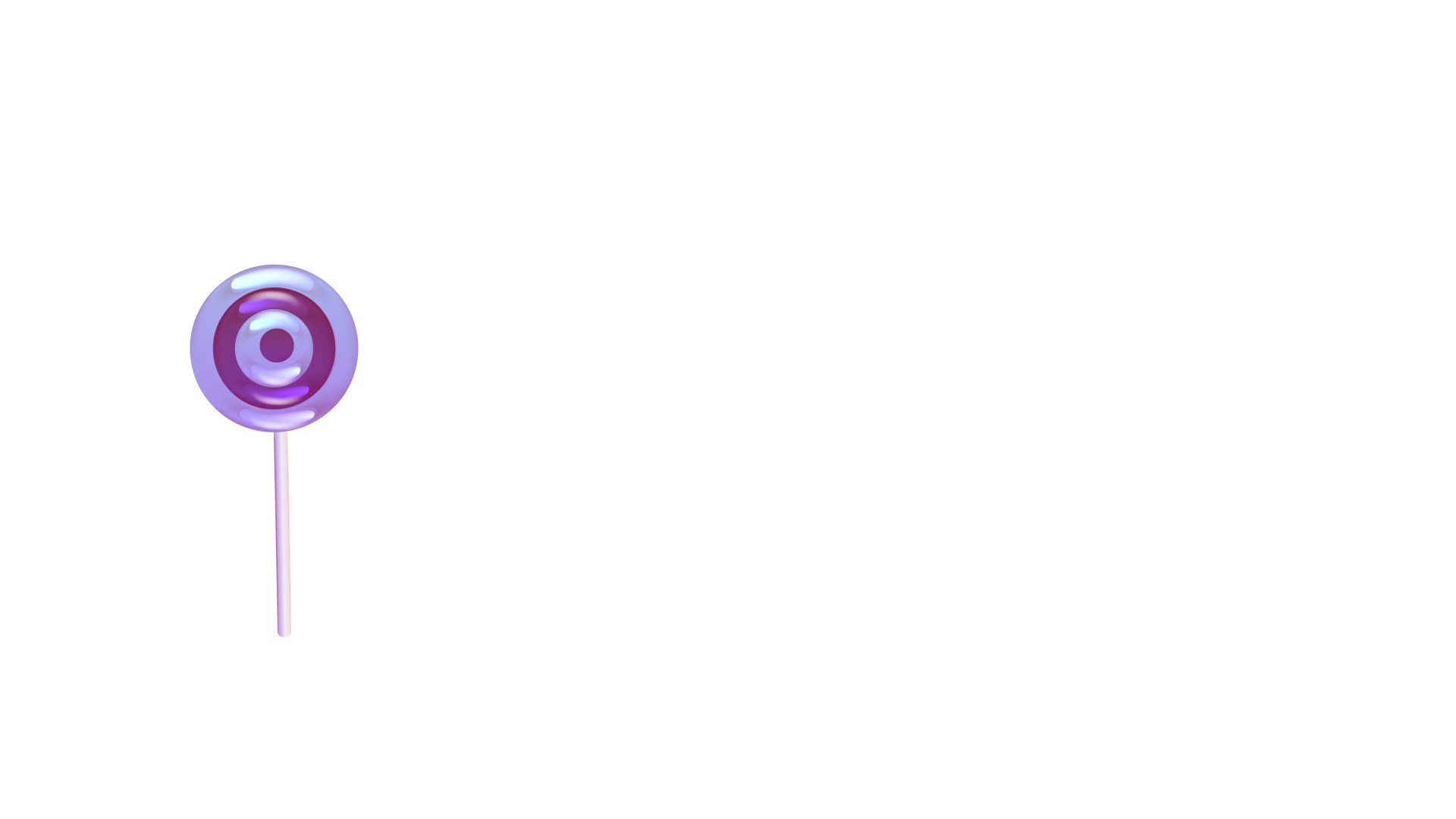 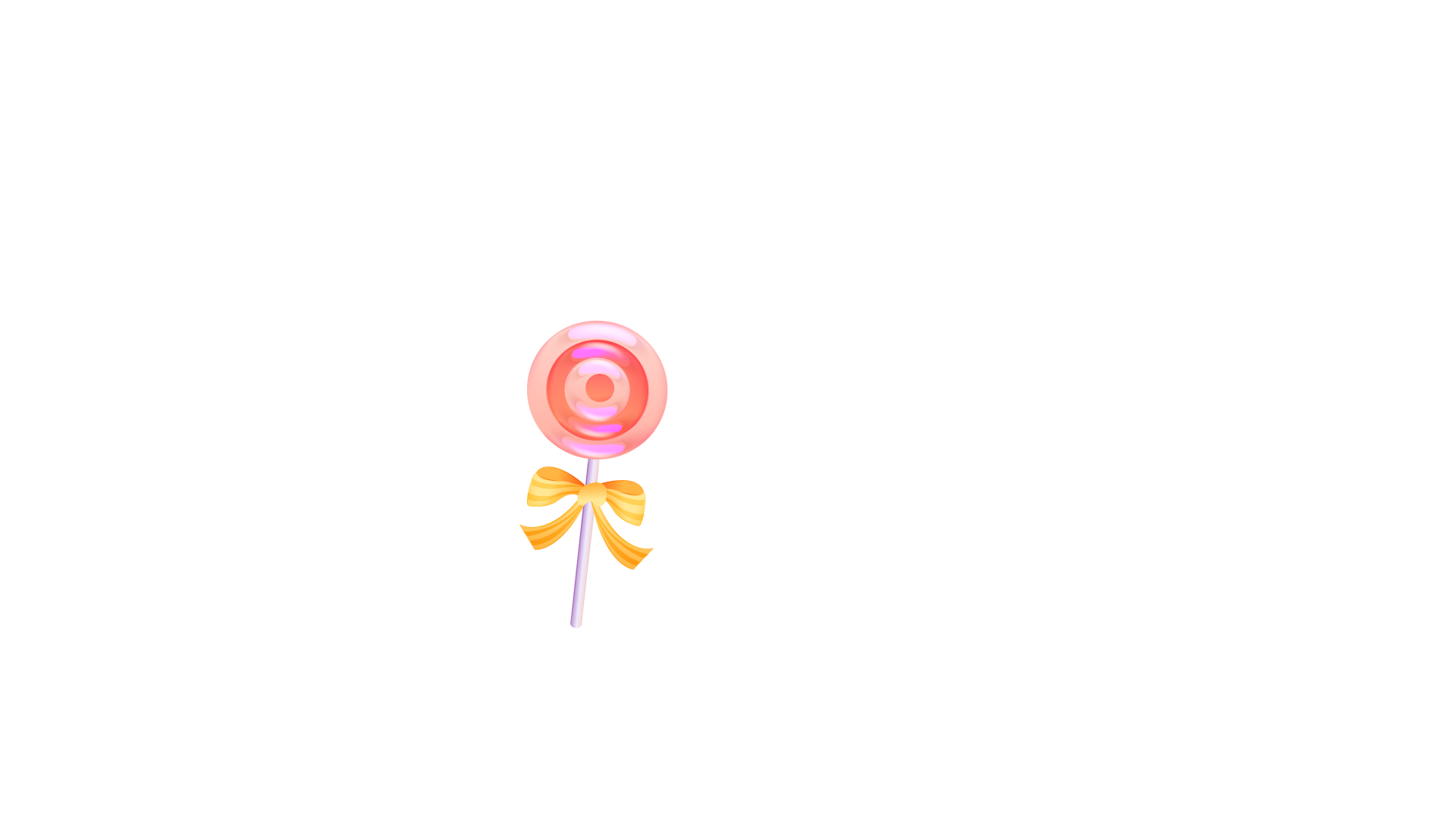 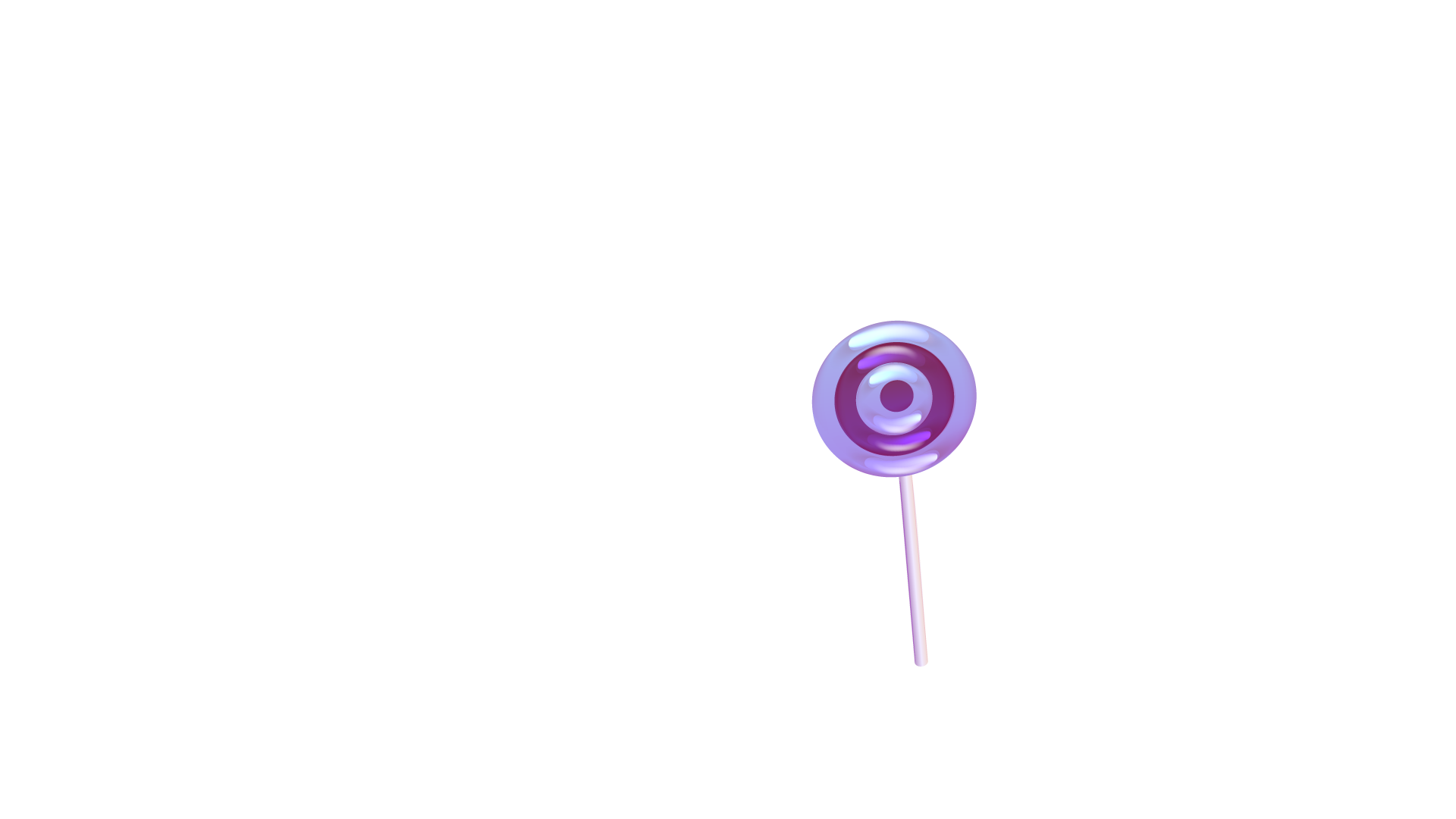 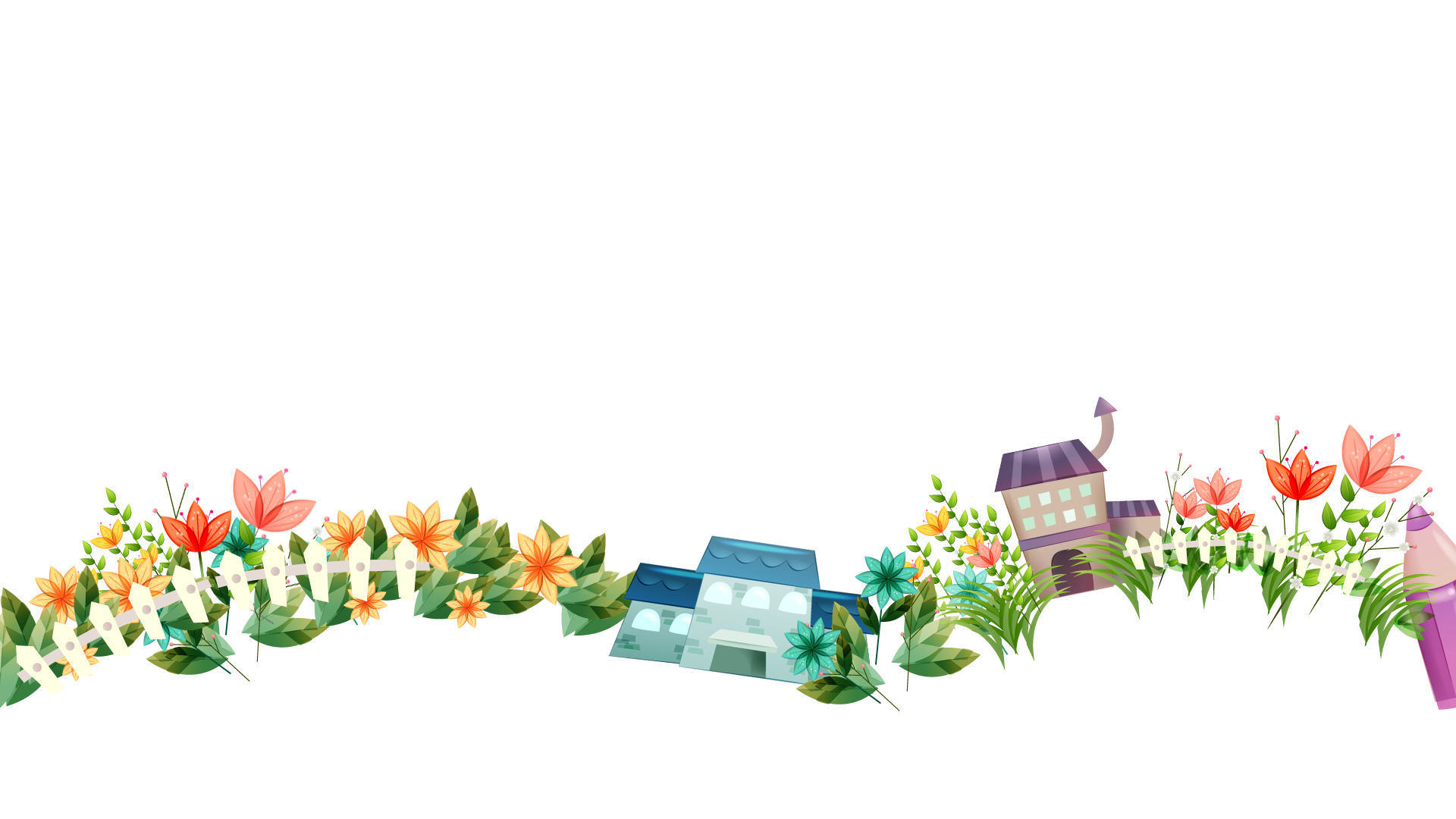 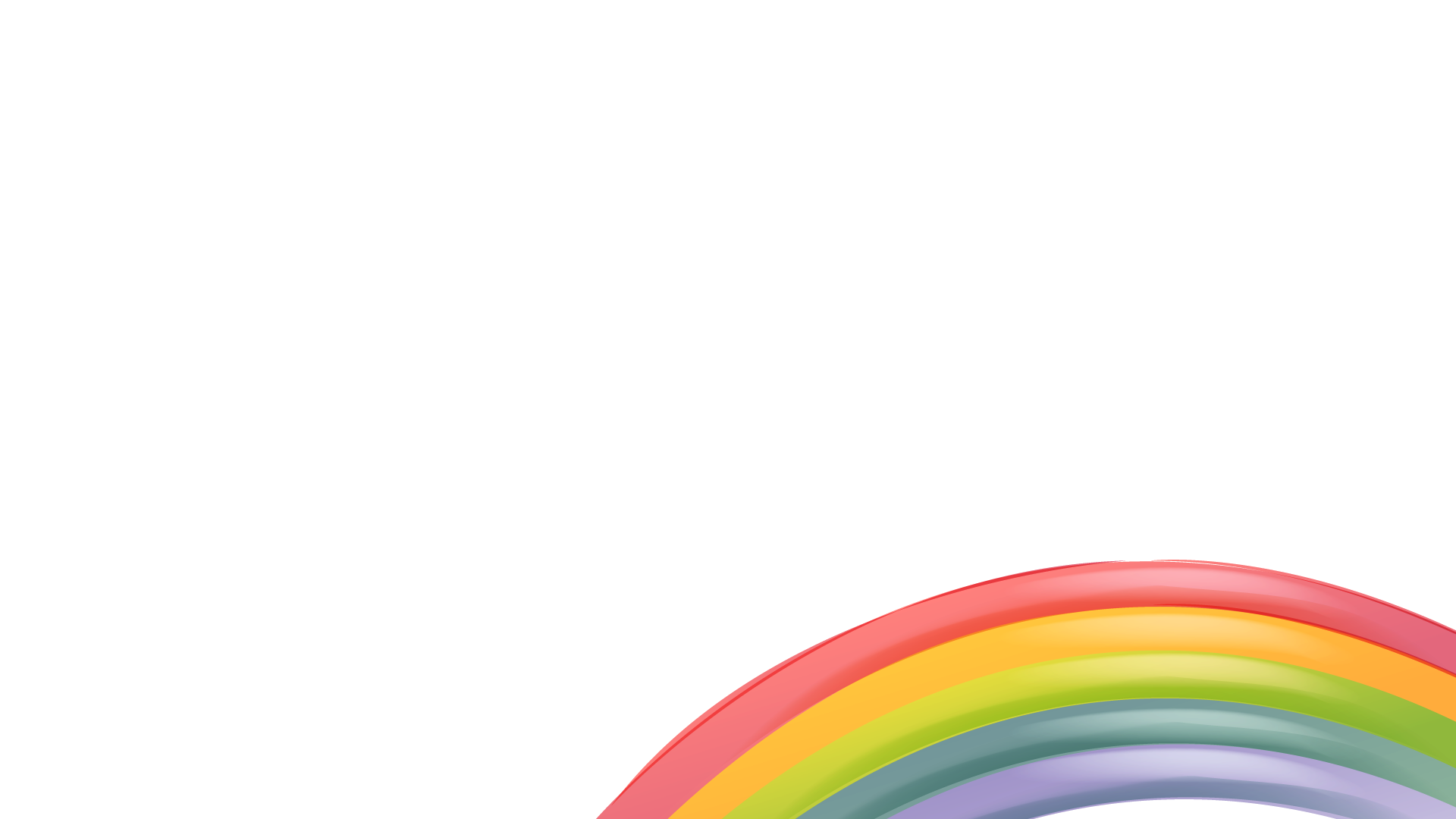 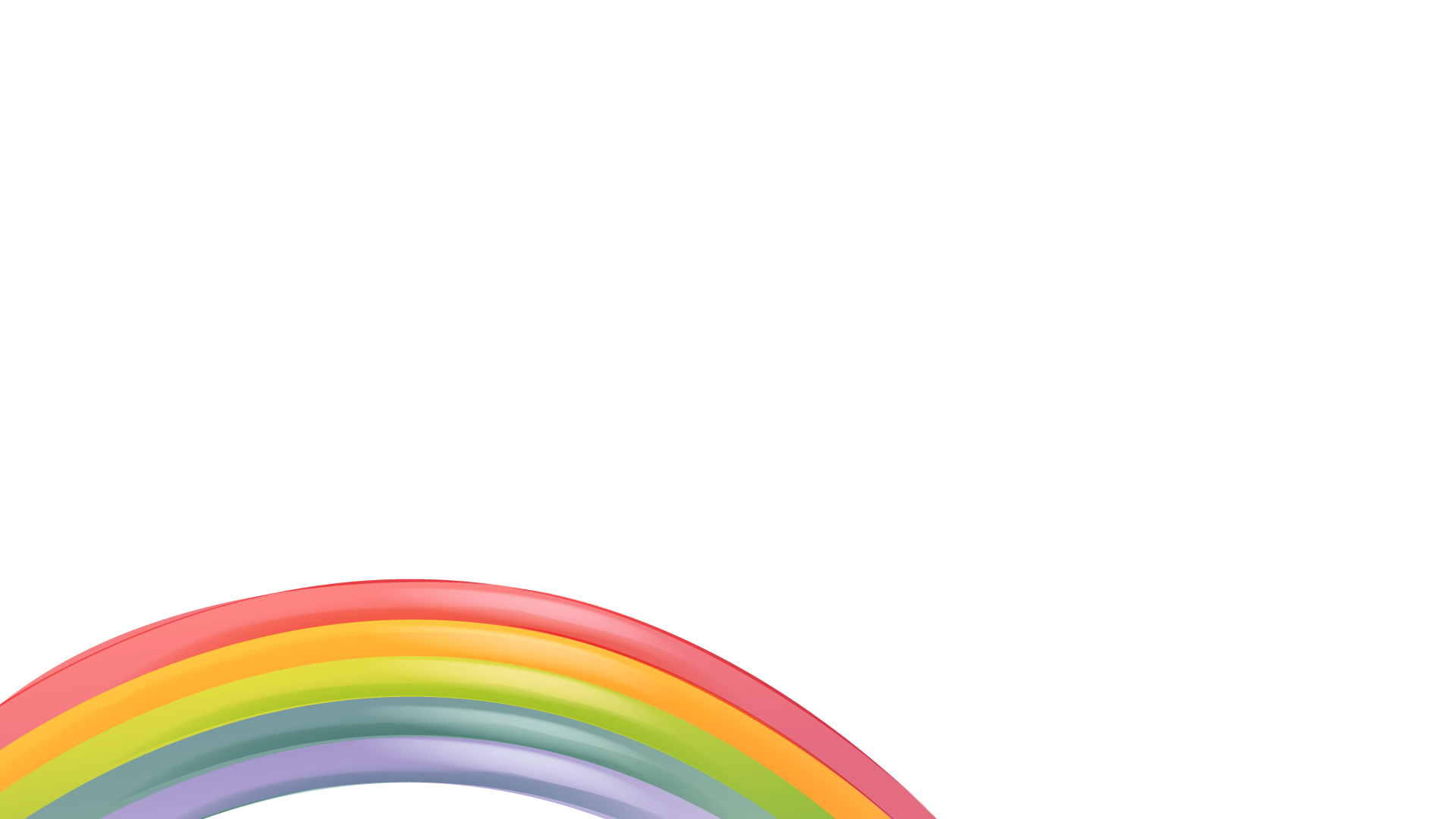 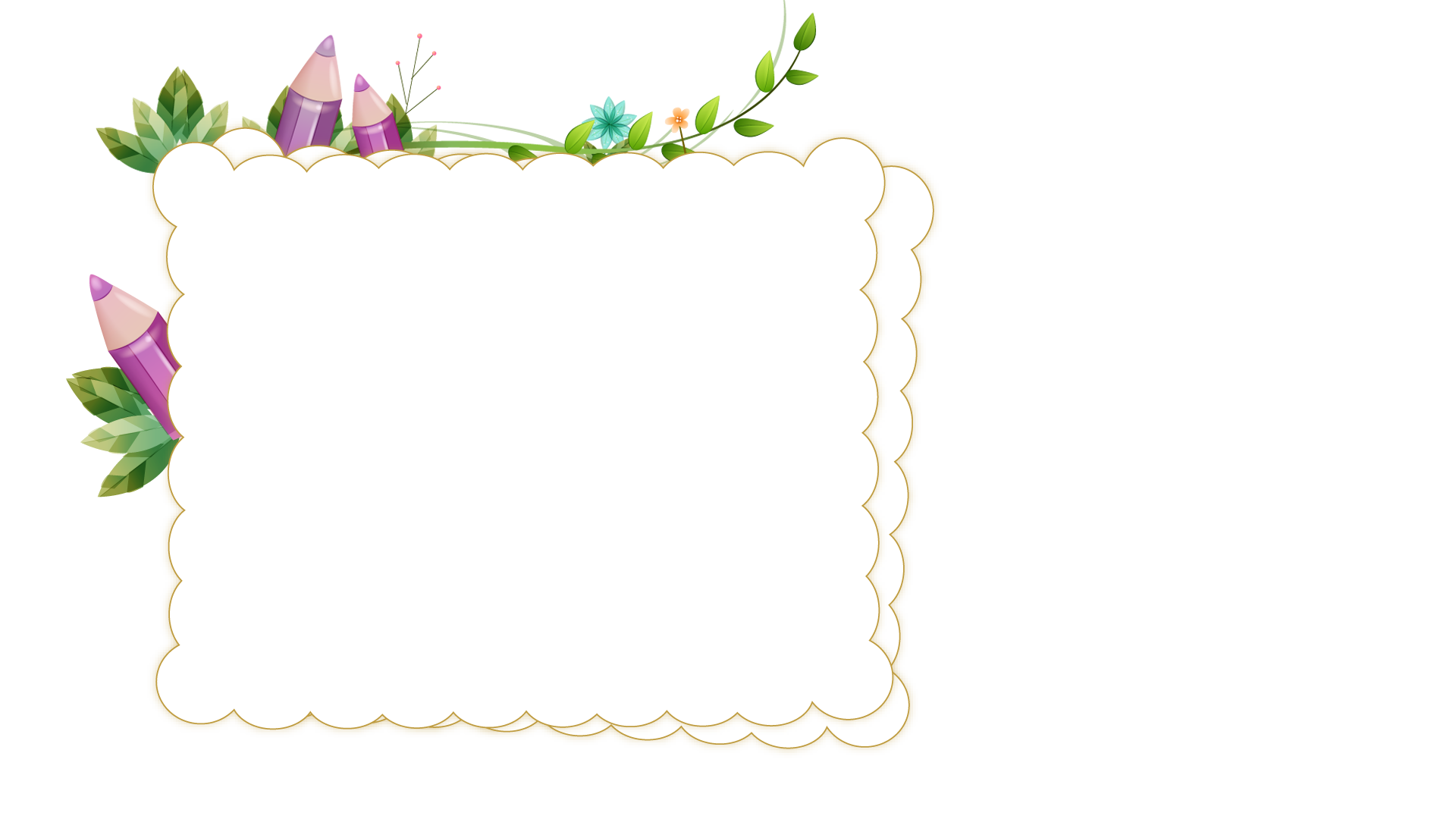 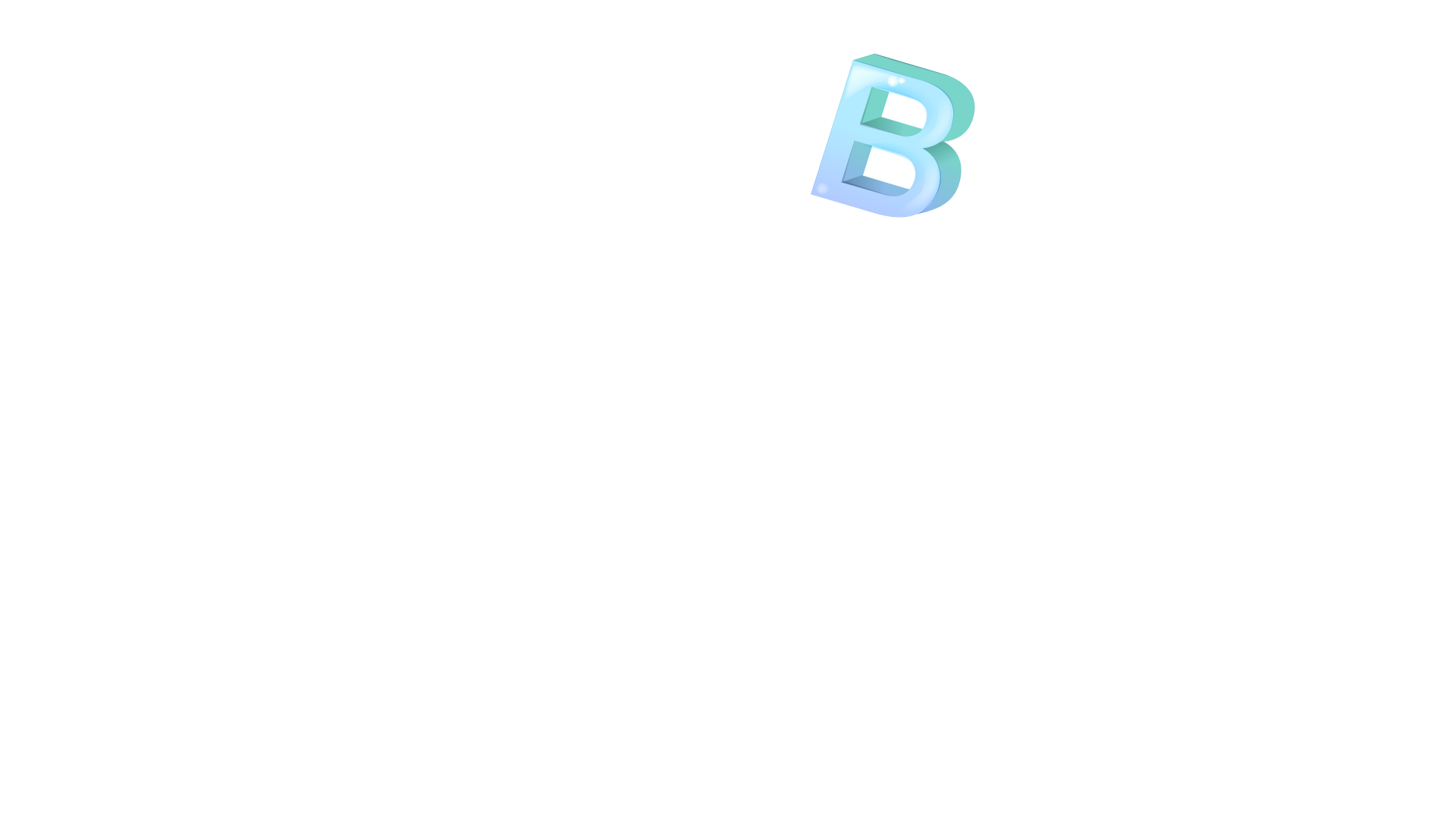 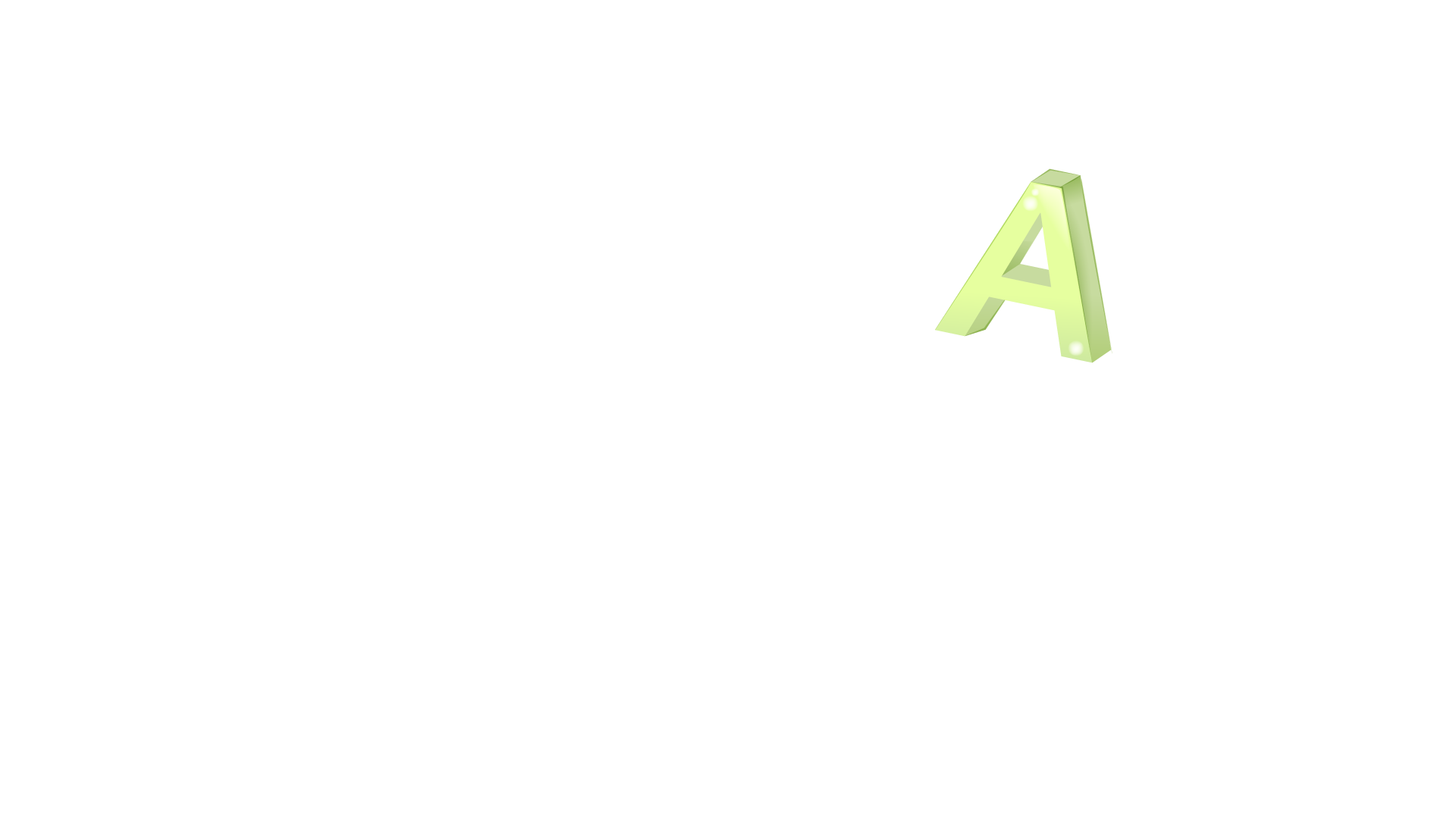 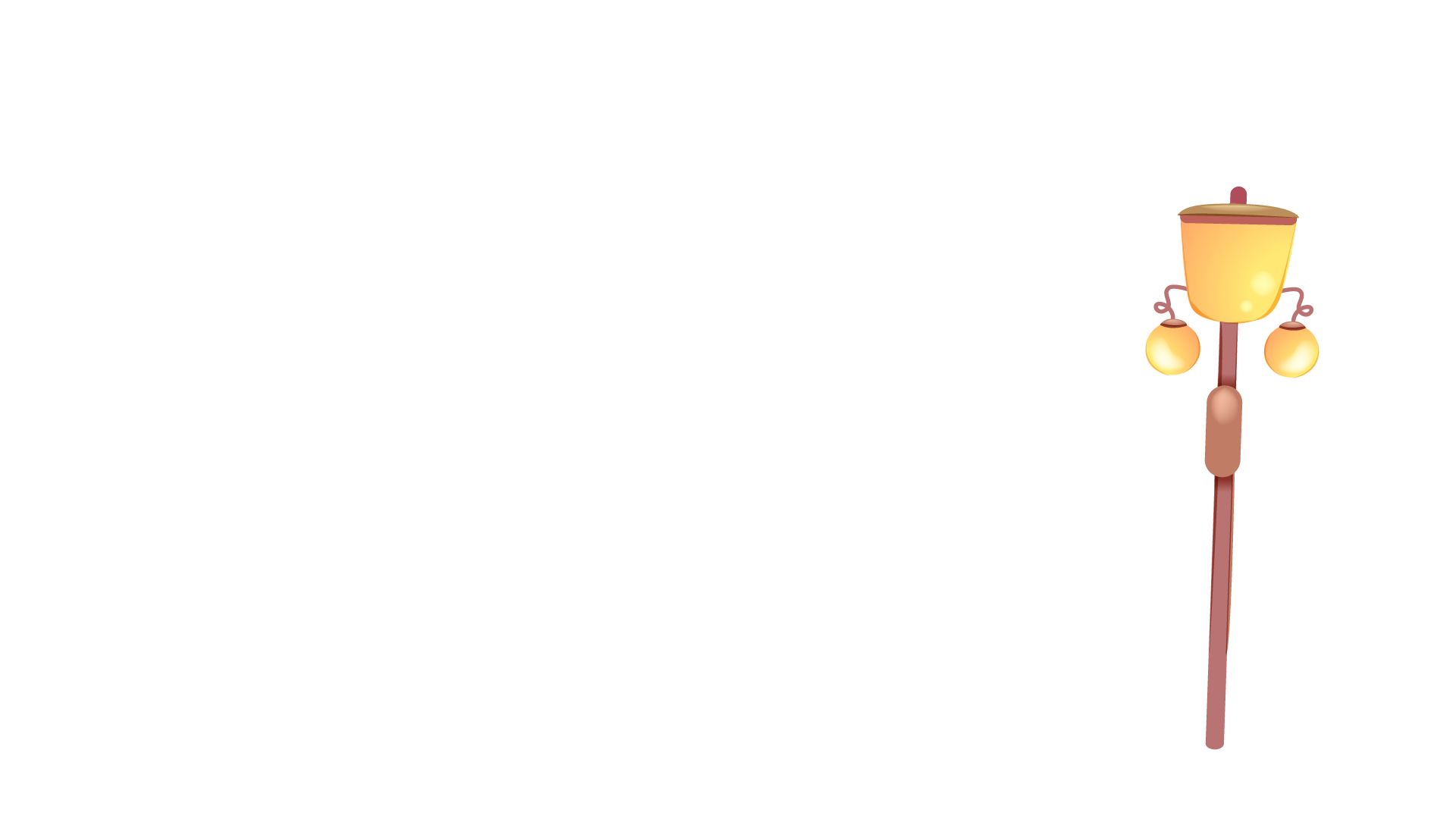 TIÕT 1
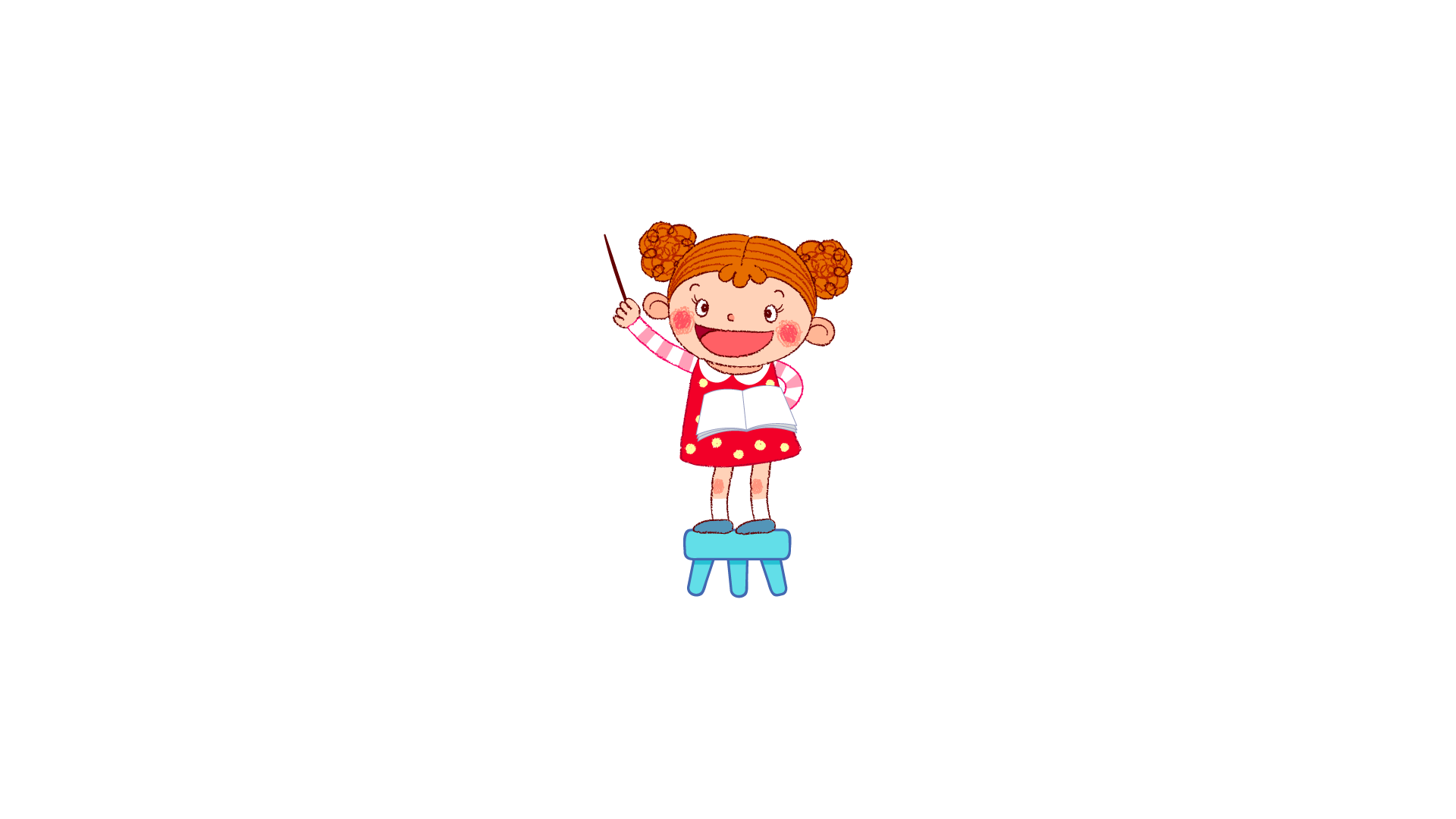 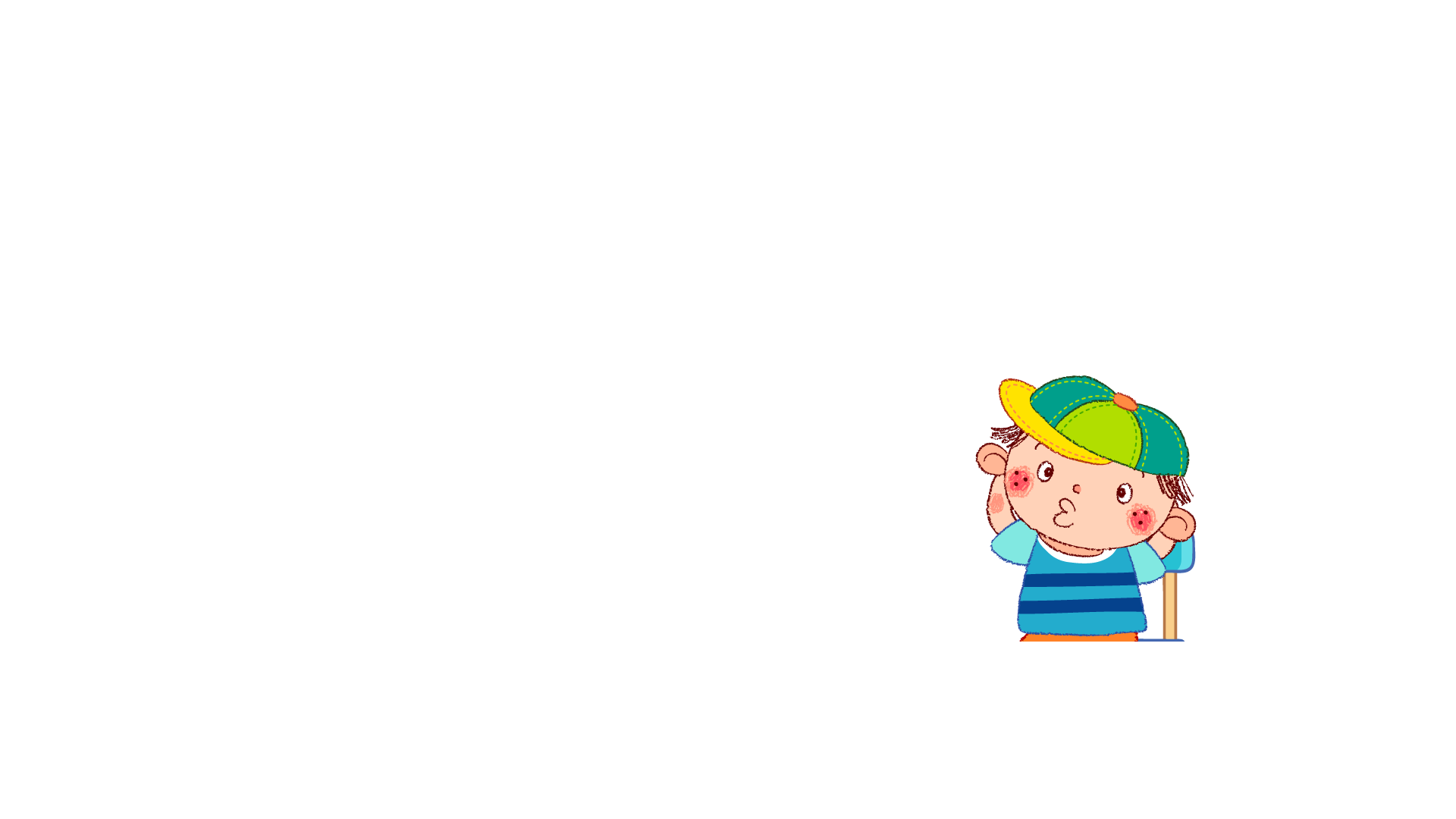 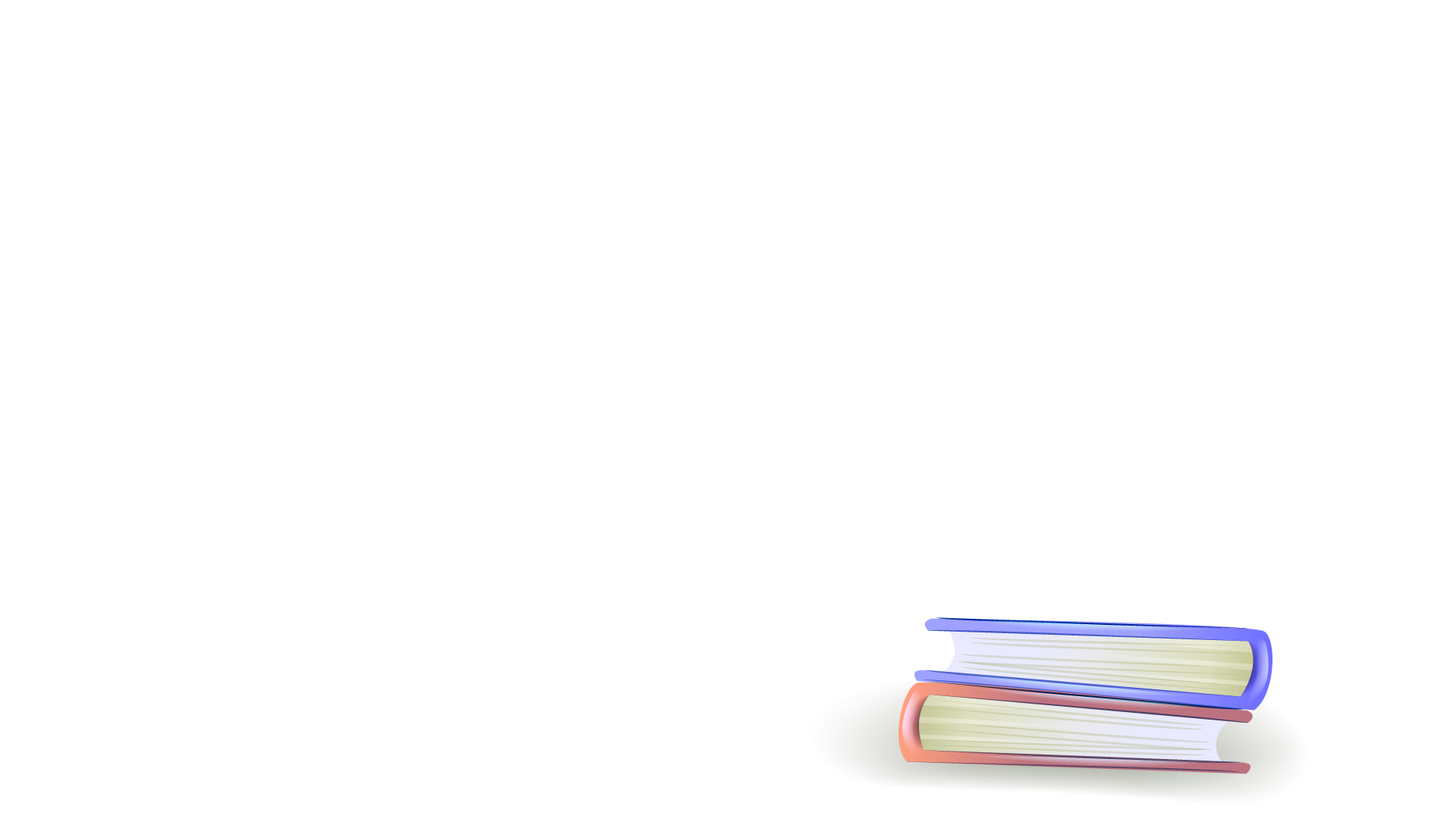 Khëi ®éng
Moïi ngöôøi thöôøng laøm gì khi ra bieån?
Em ñaõ bao giôø ra bieån chöa?
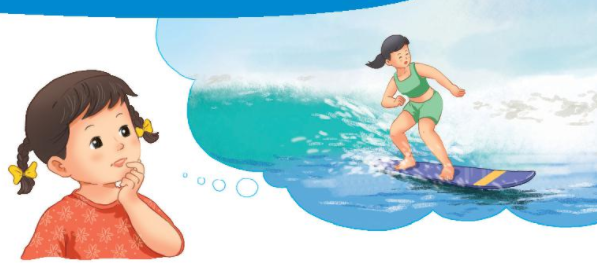 1
Nhận biết
Haø öôùc ñöôïc löôùt soùng bieån.
öôt
öôc
öôc
§äc
2
öô
öô
öôc       öôt
c
t
§äc
2
öôc        öôt
ñ
öôc
ñöôïc
böôùc  	löôïc	  ngöôïc	     nöôùc
löôùt 	  löôït	    möôùt	    möôït
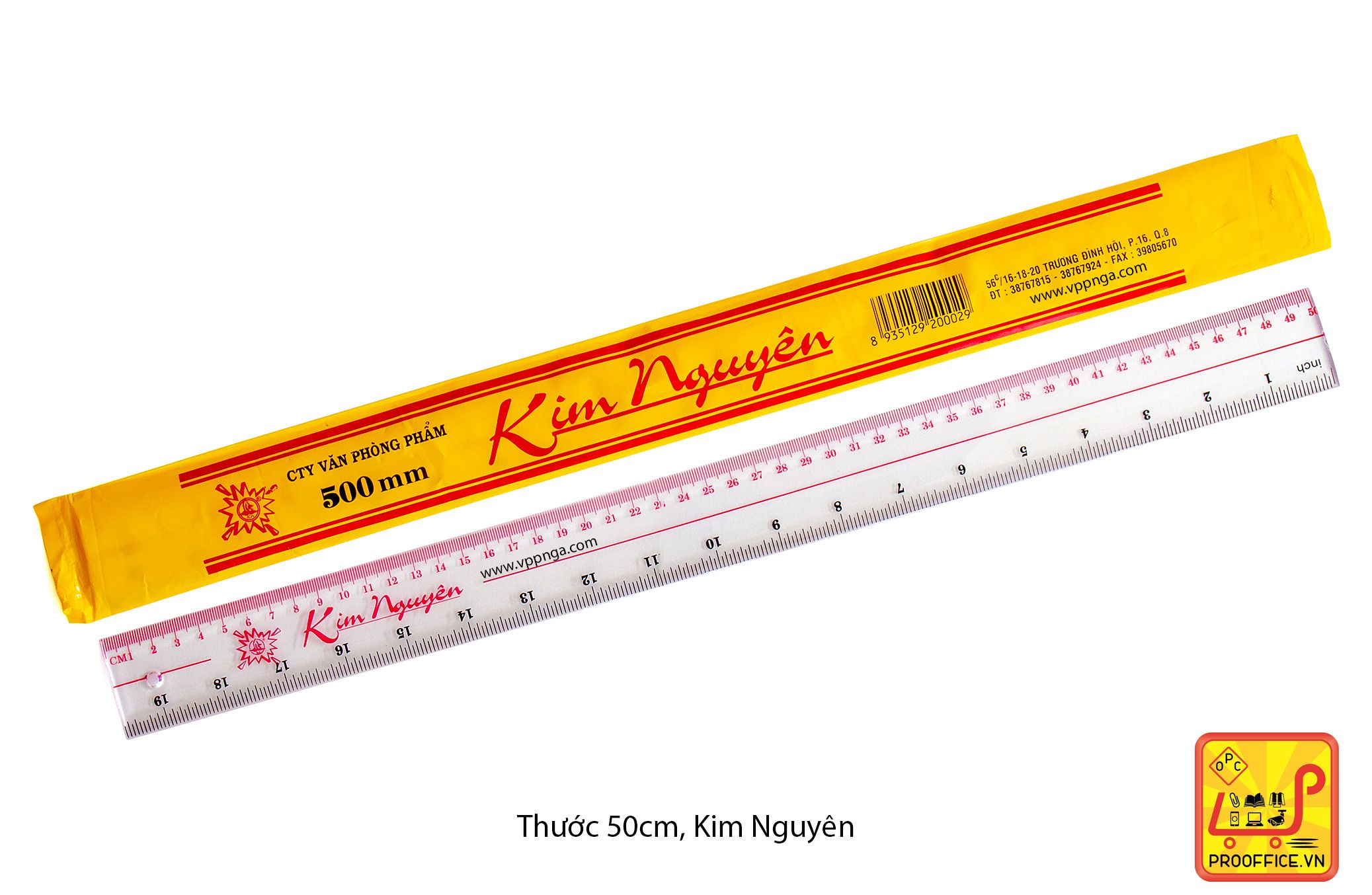 öôùc
thöôùc keû
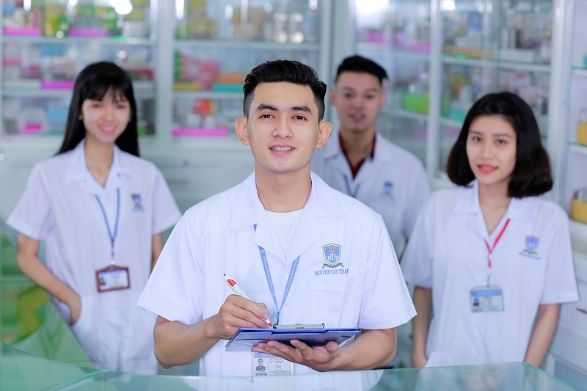 öôc
döôïc só
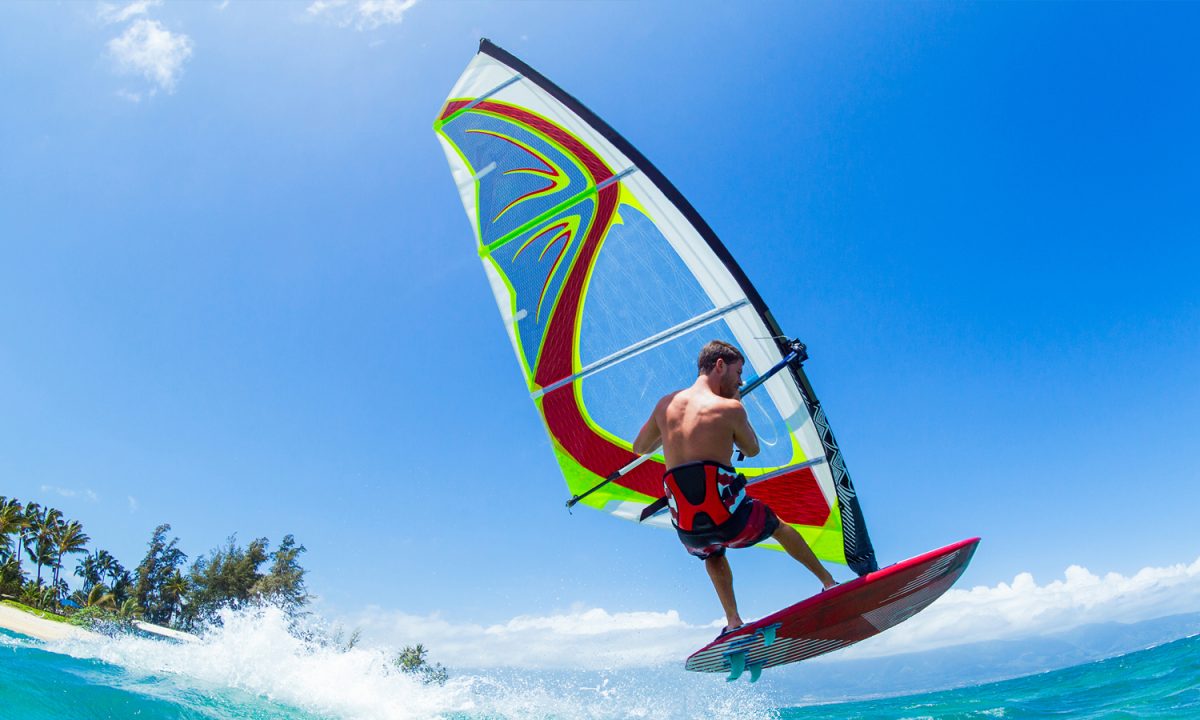 öôùt
löôùt vaùn
thöôùc keû        
 döôïc só          
 löôùt vaùn
2
§äc
öôc       öôt
ñ
öôc
ñöôïc
böôùc	     löôïc	      ngöôïc	      nöôùc
  löôùt	      löôït	   möôùt	    möôït


  thöôùc keû              döôïc só              löôùt vaùn
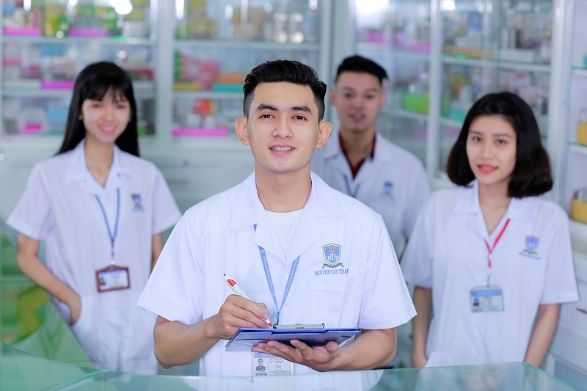 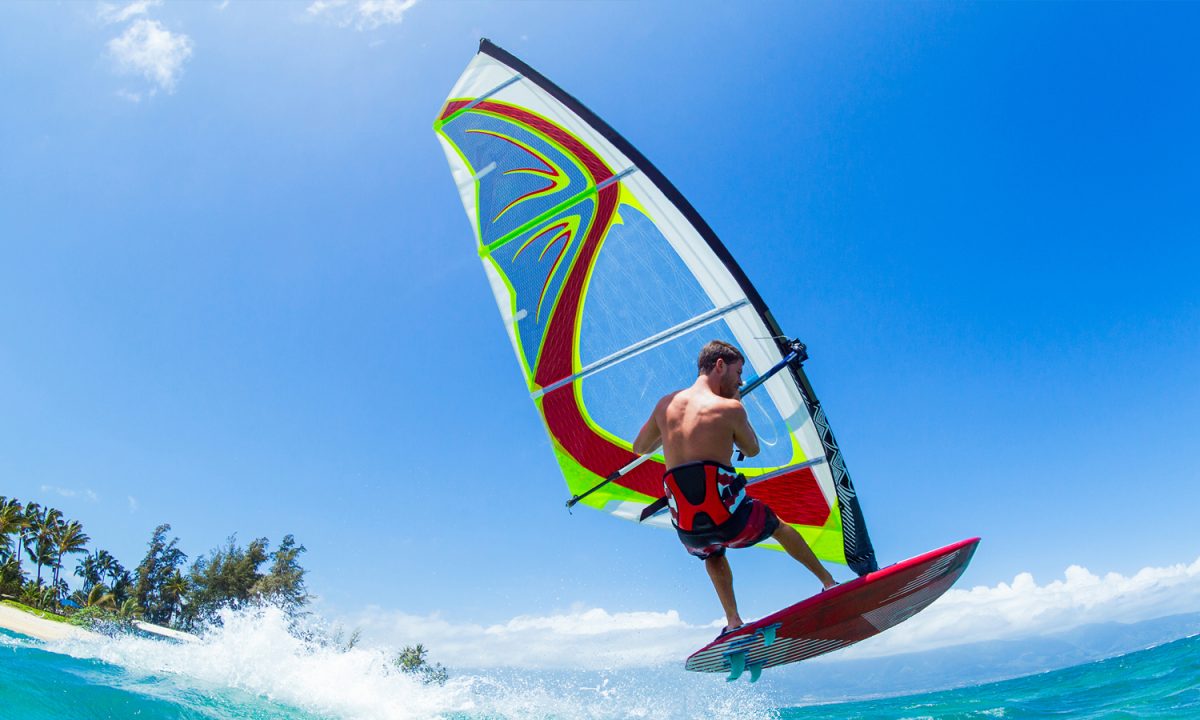 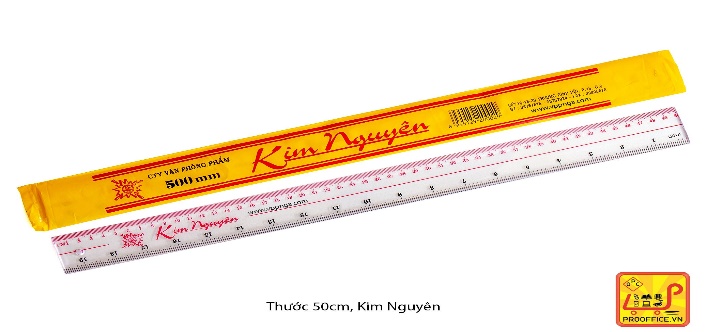 NGHØ GI÷A GIê
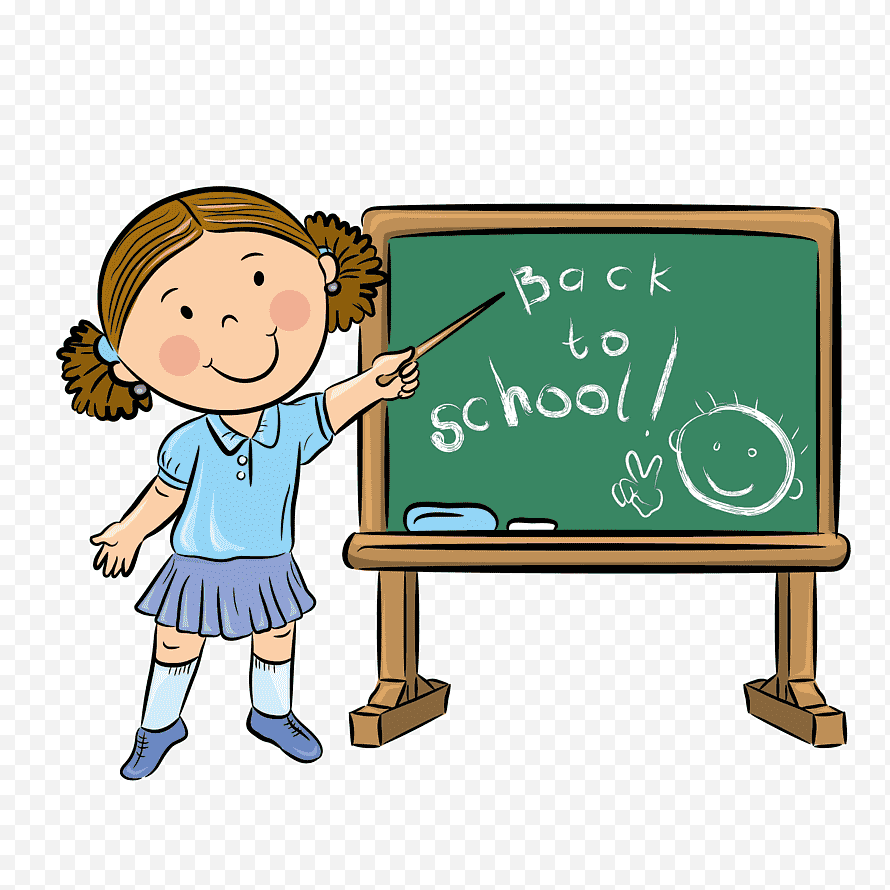 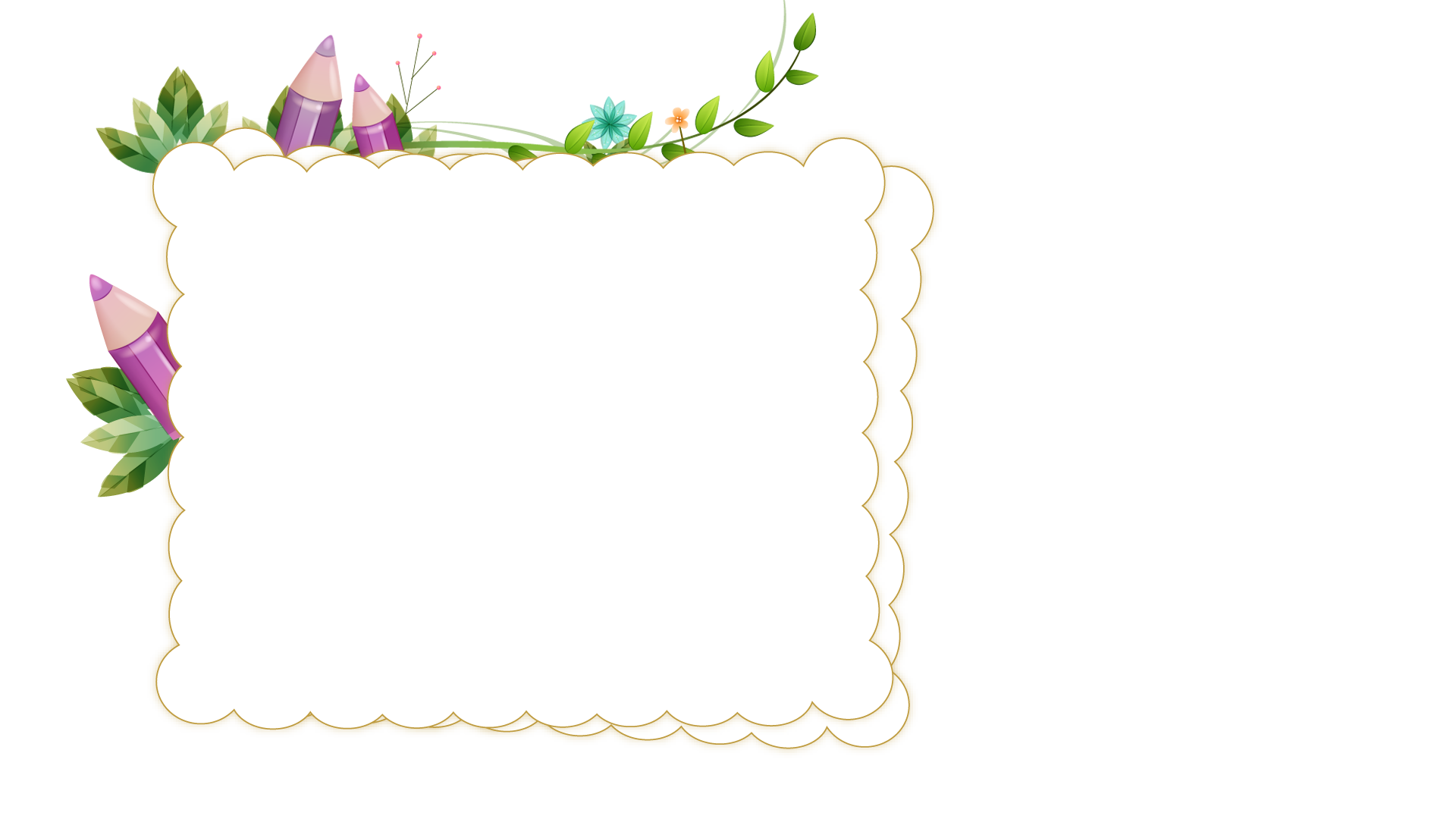 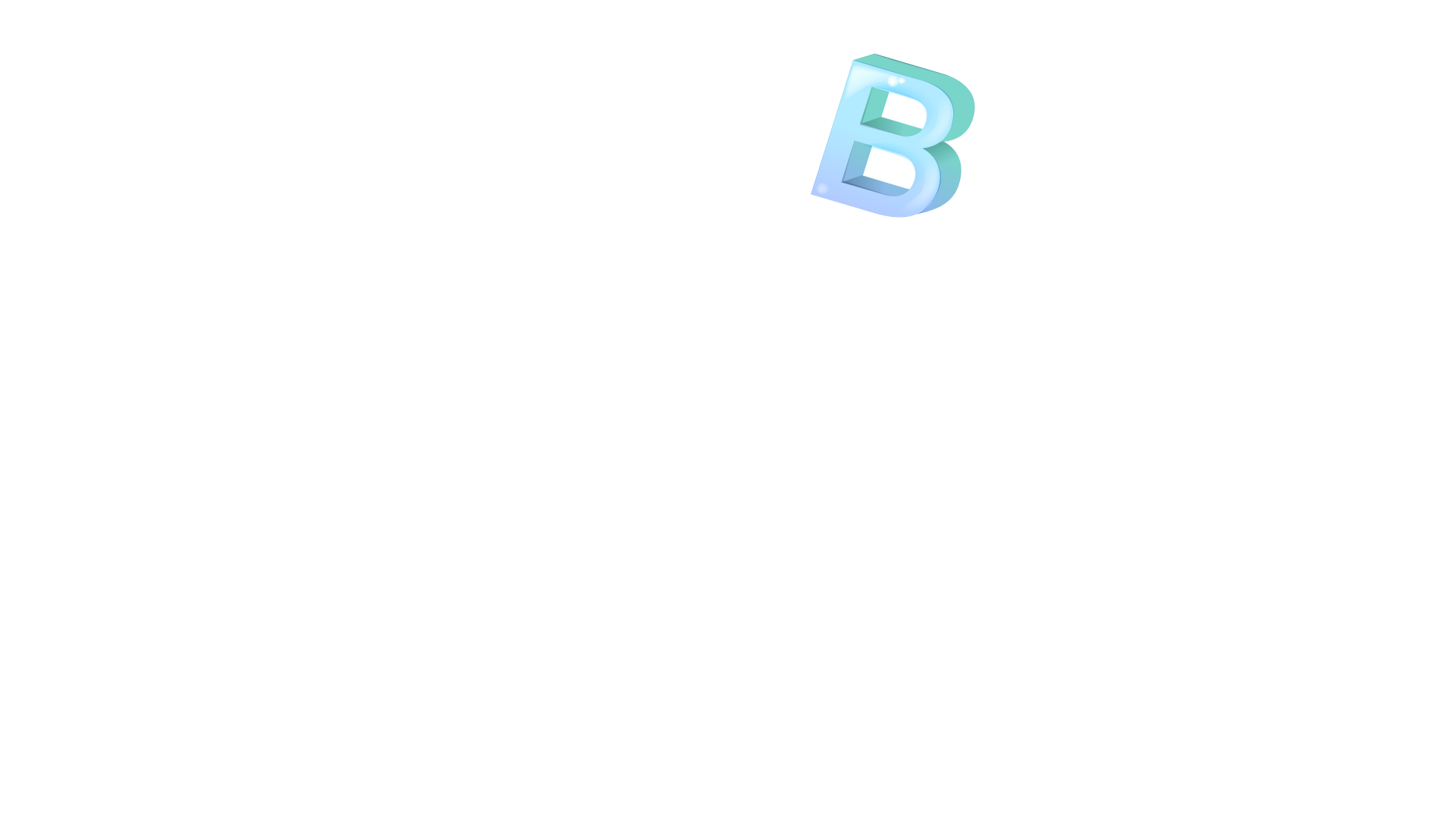 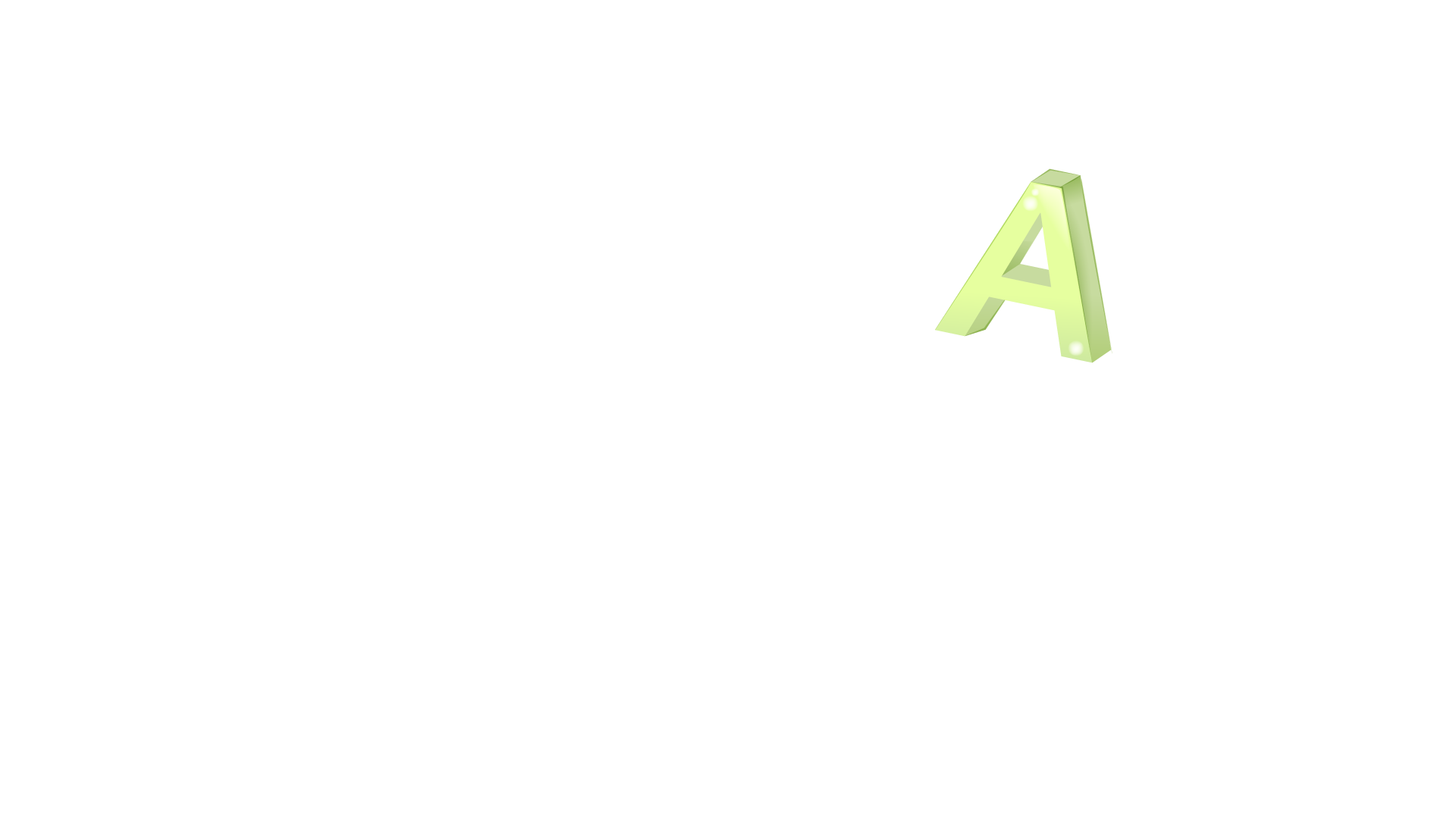 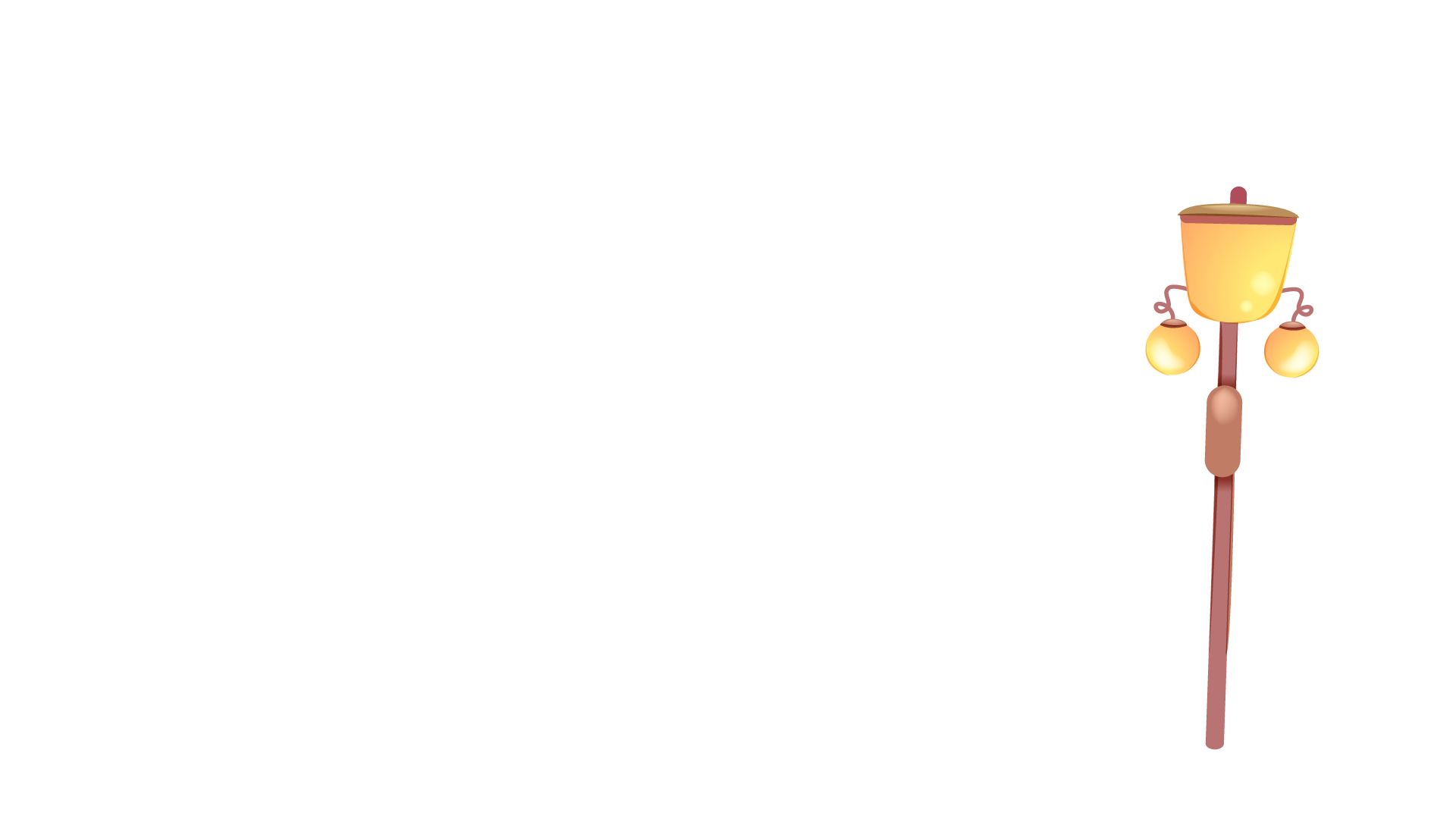 LUYÖN VIÕT
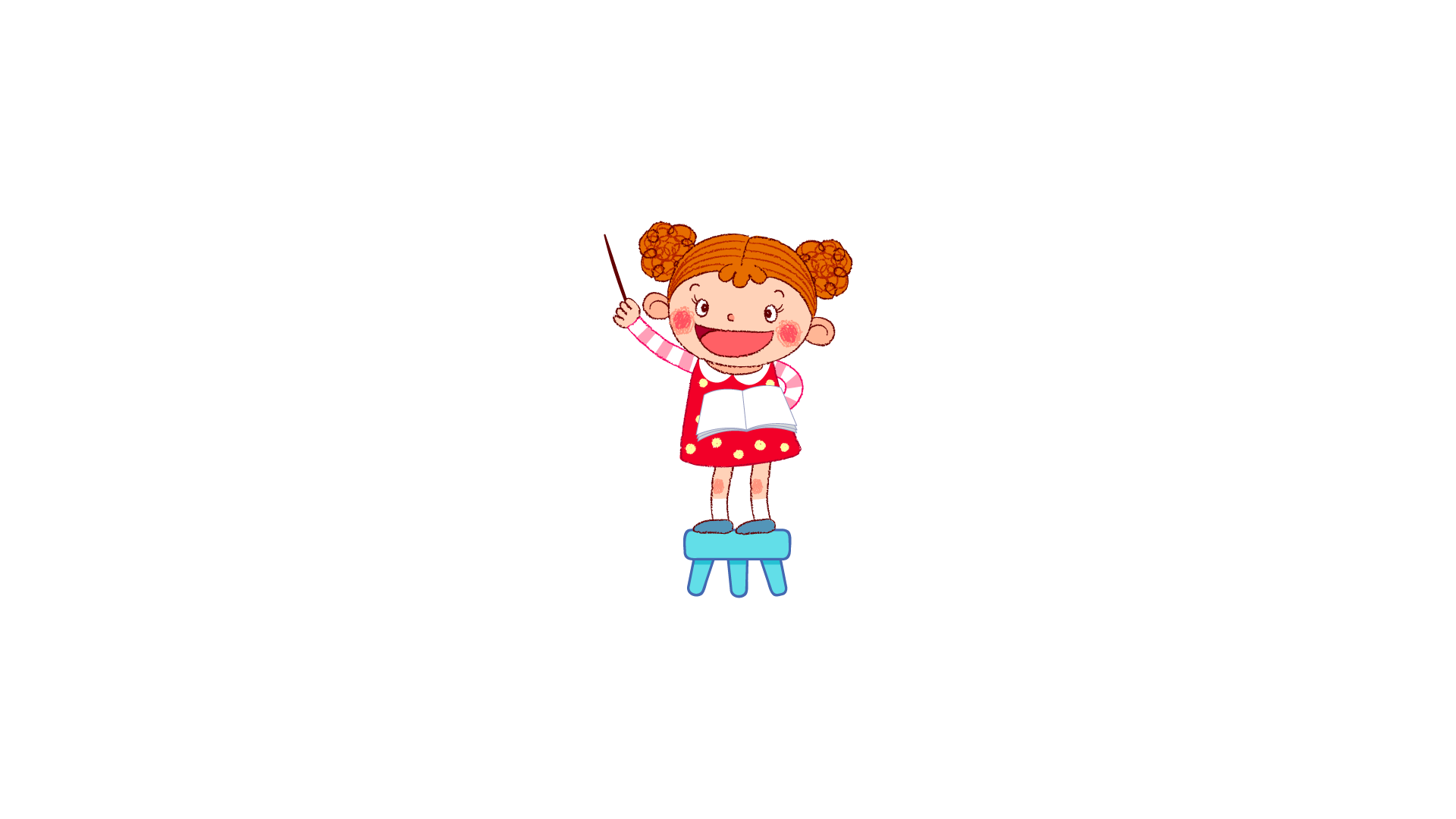 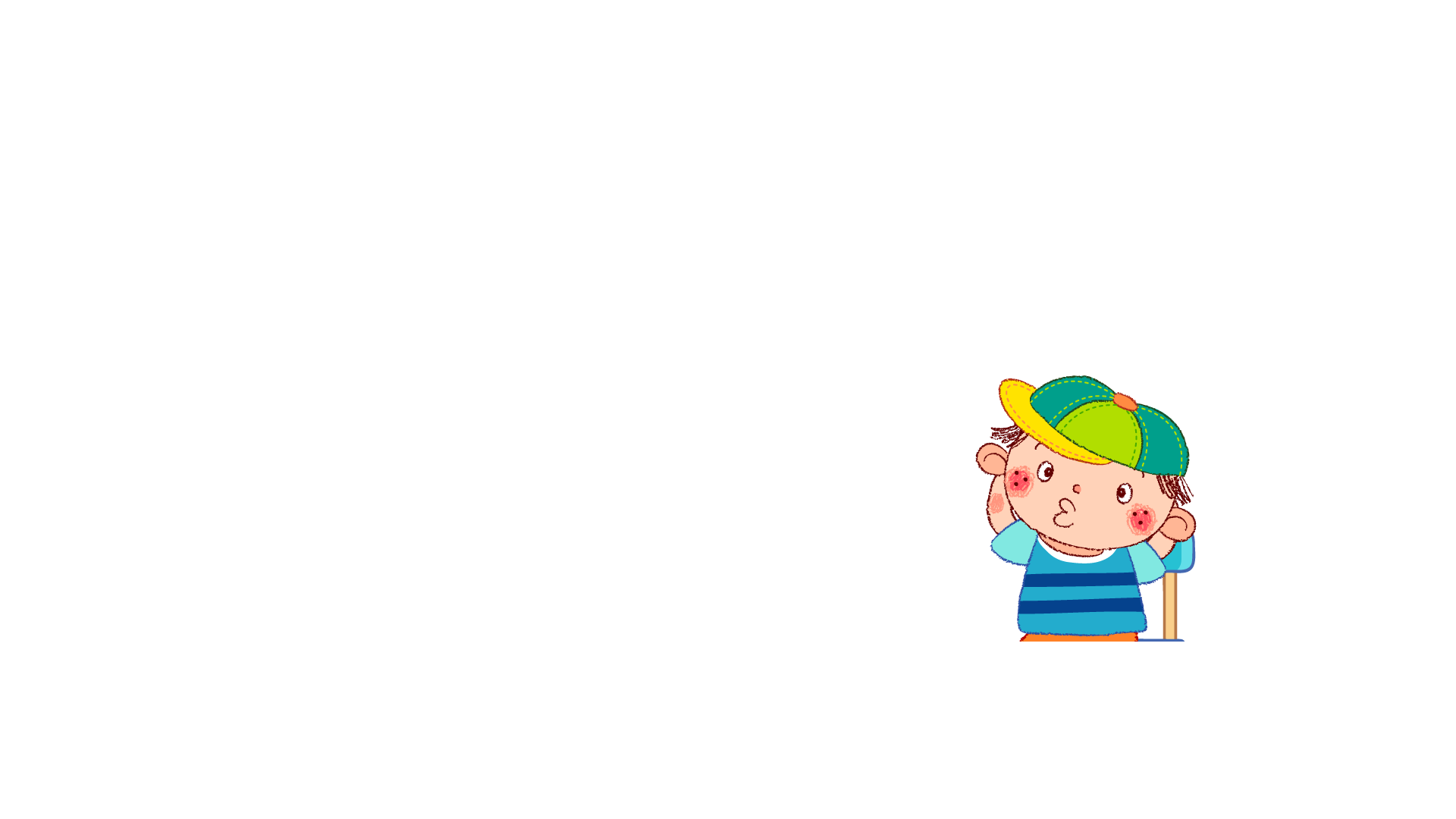 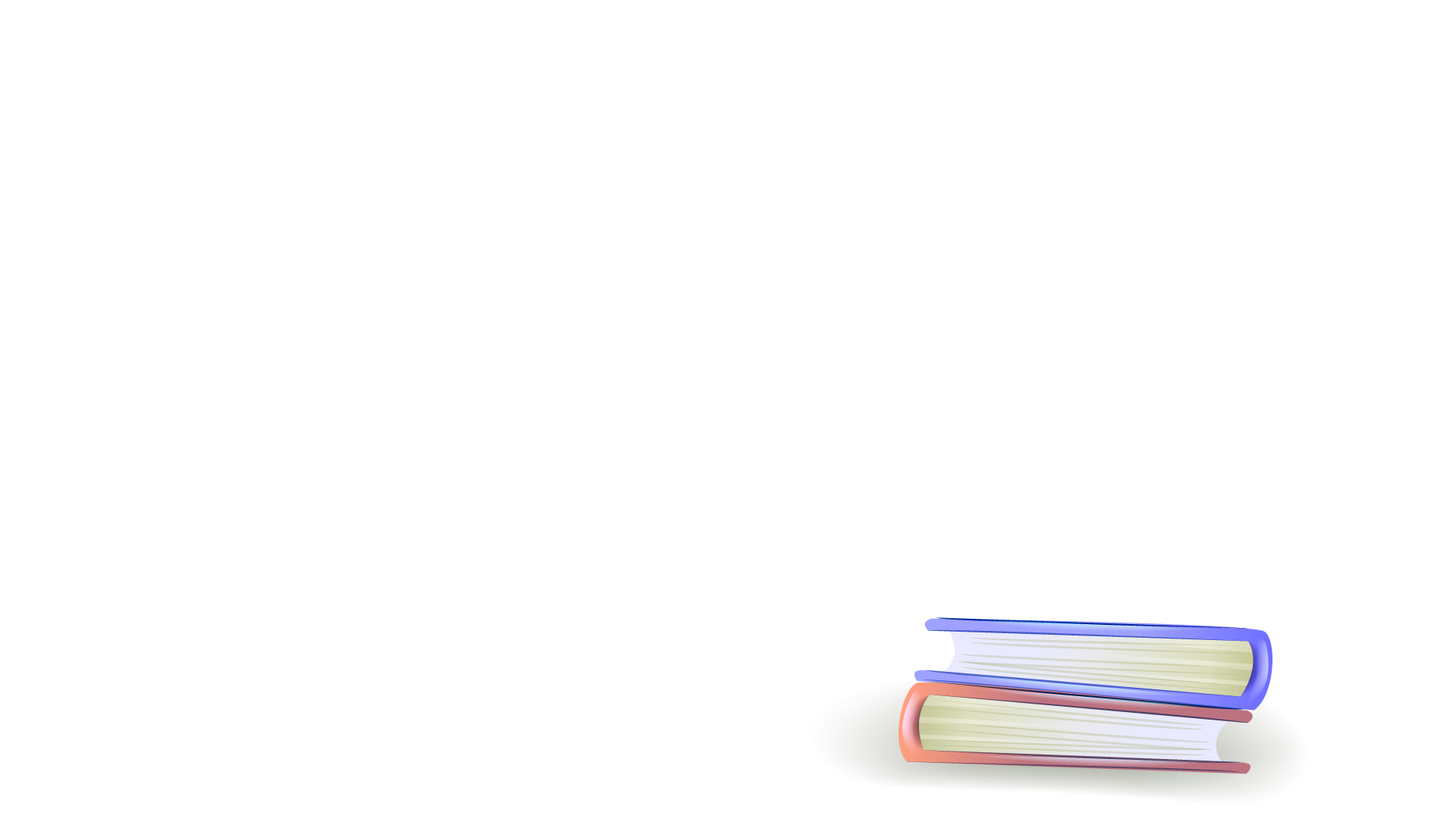 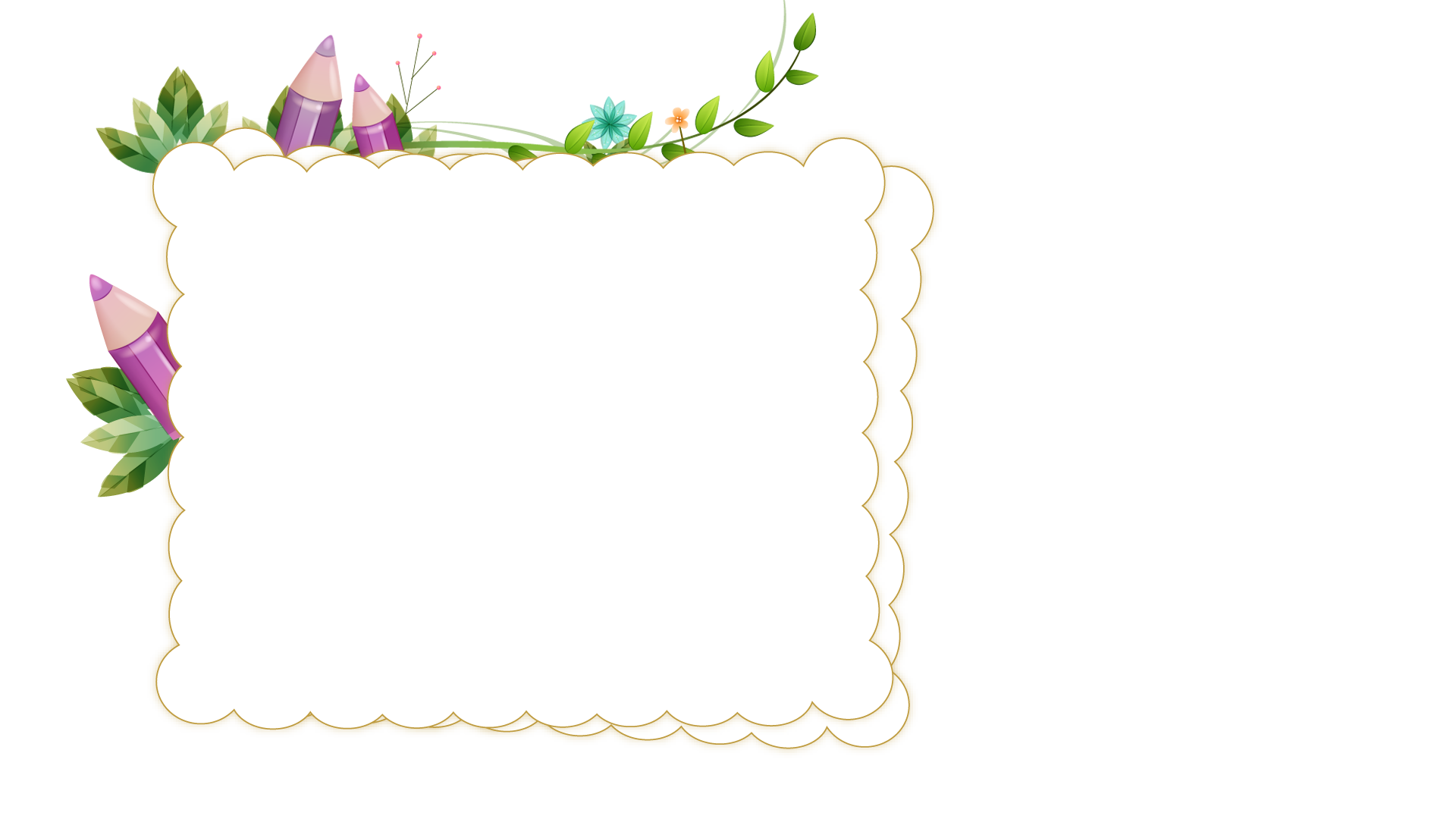 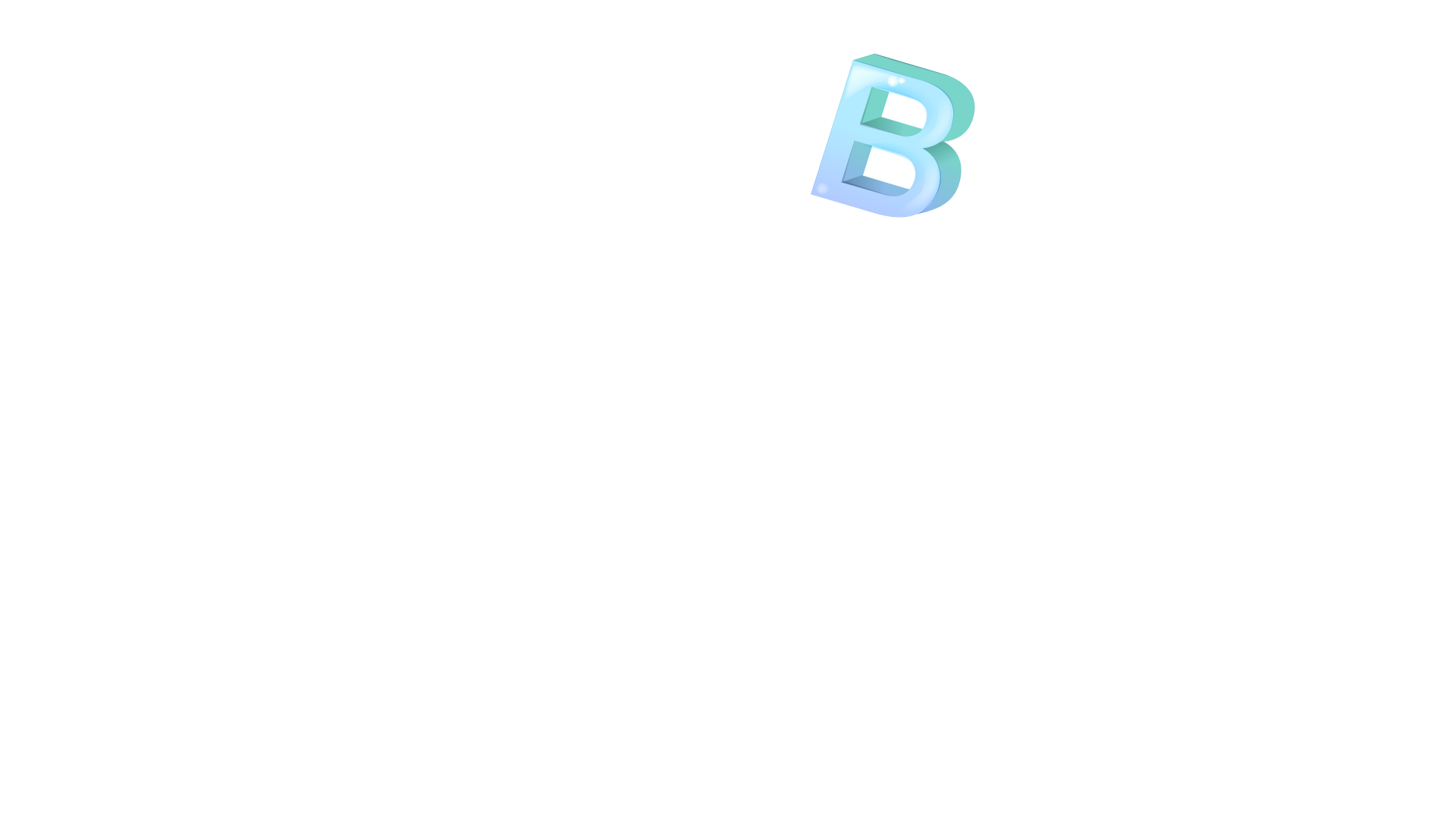 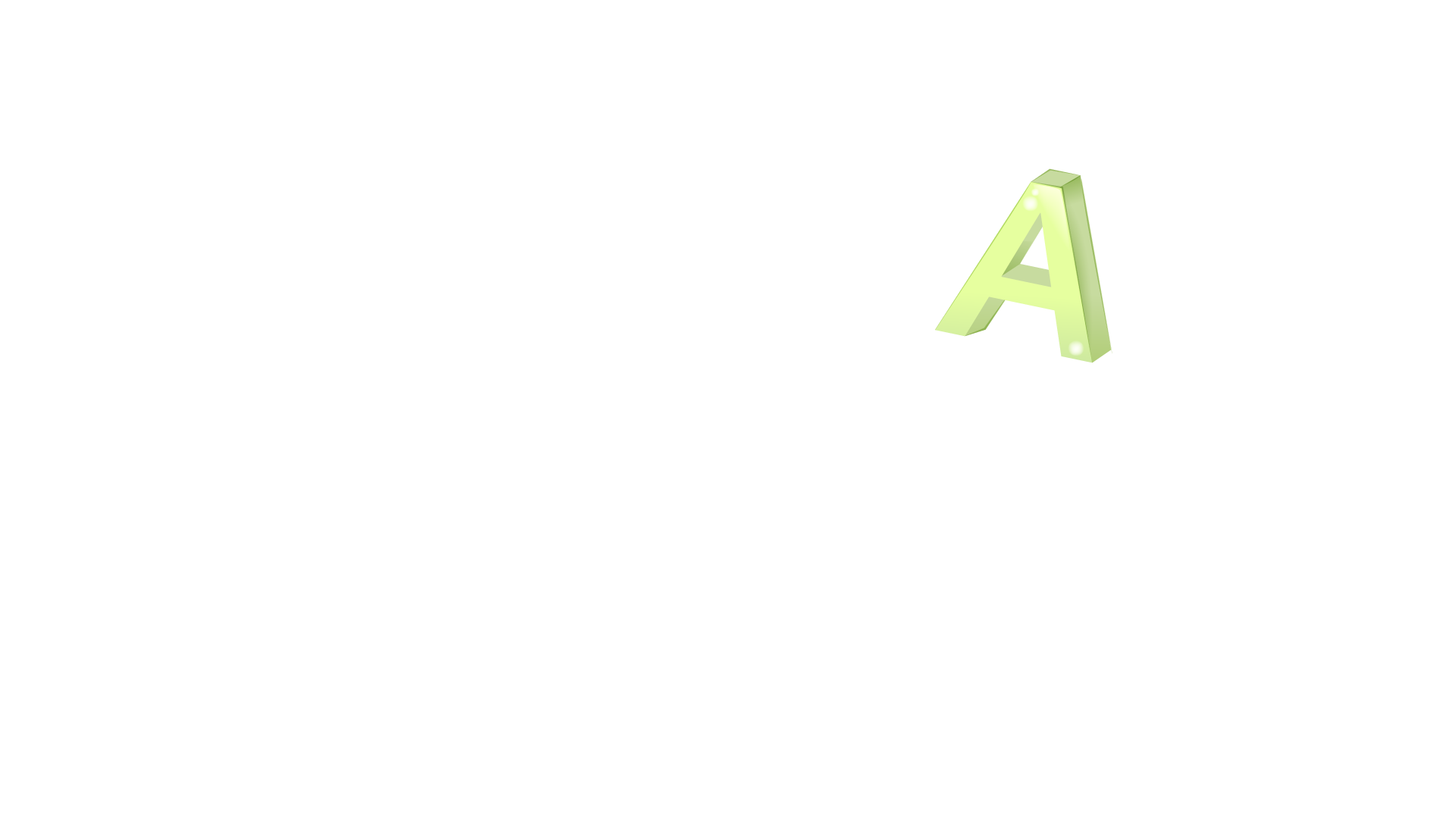 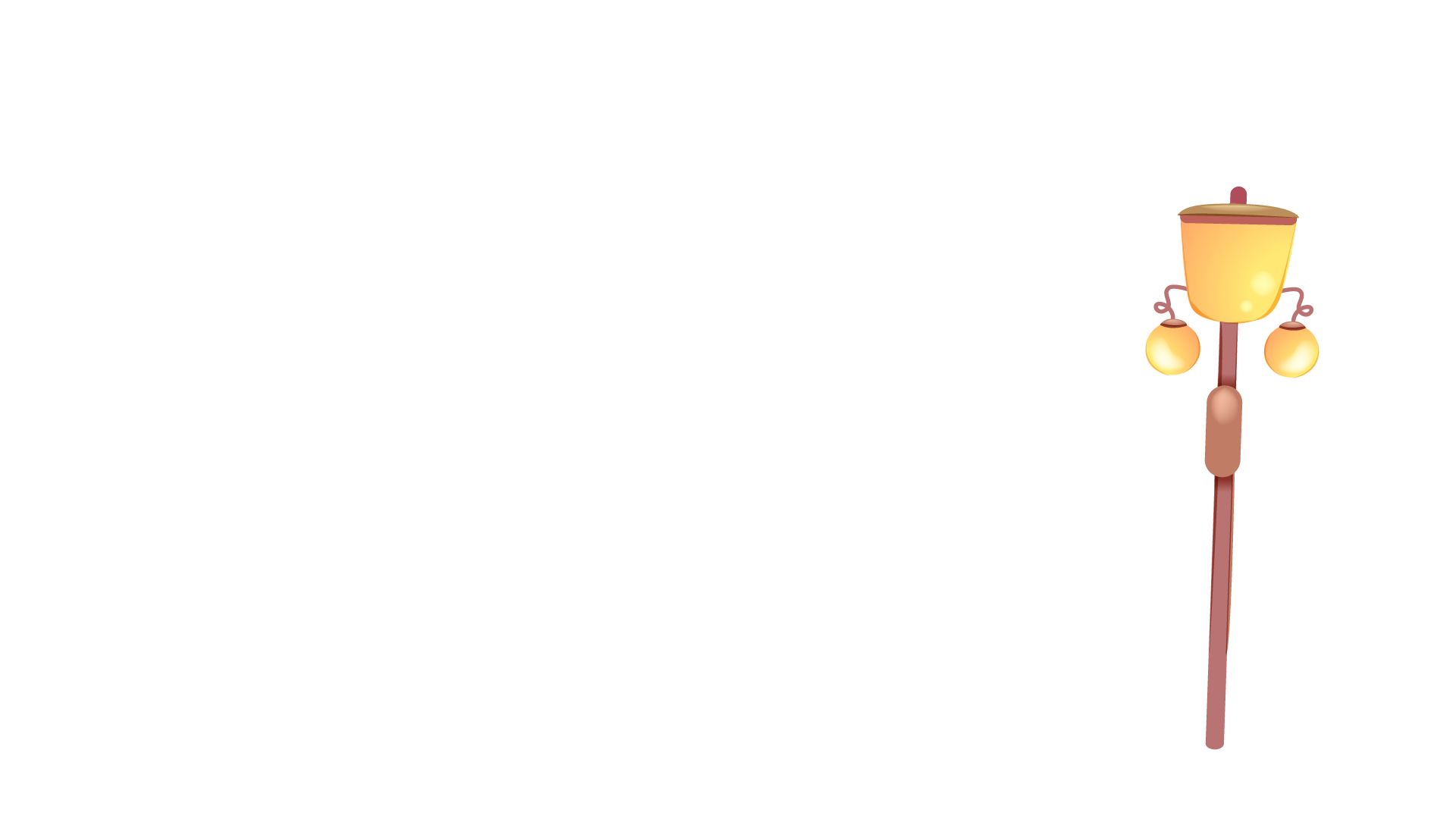 TIÕT 2
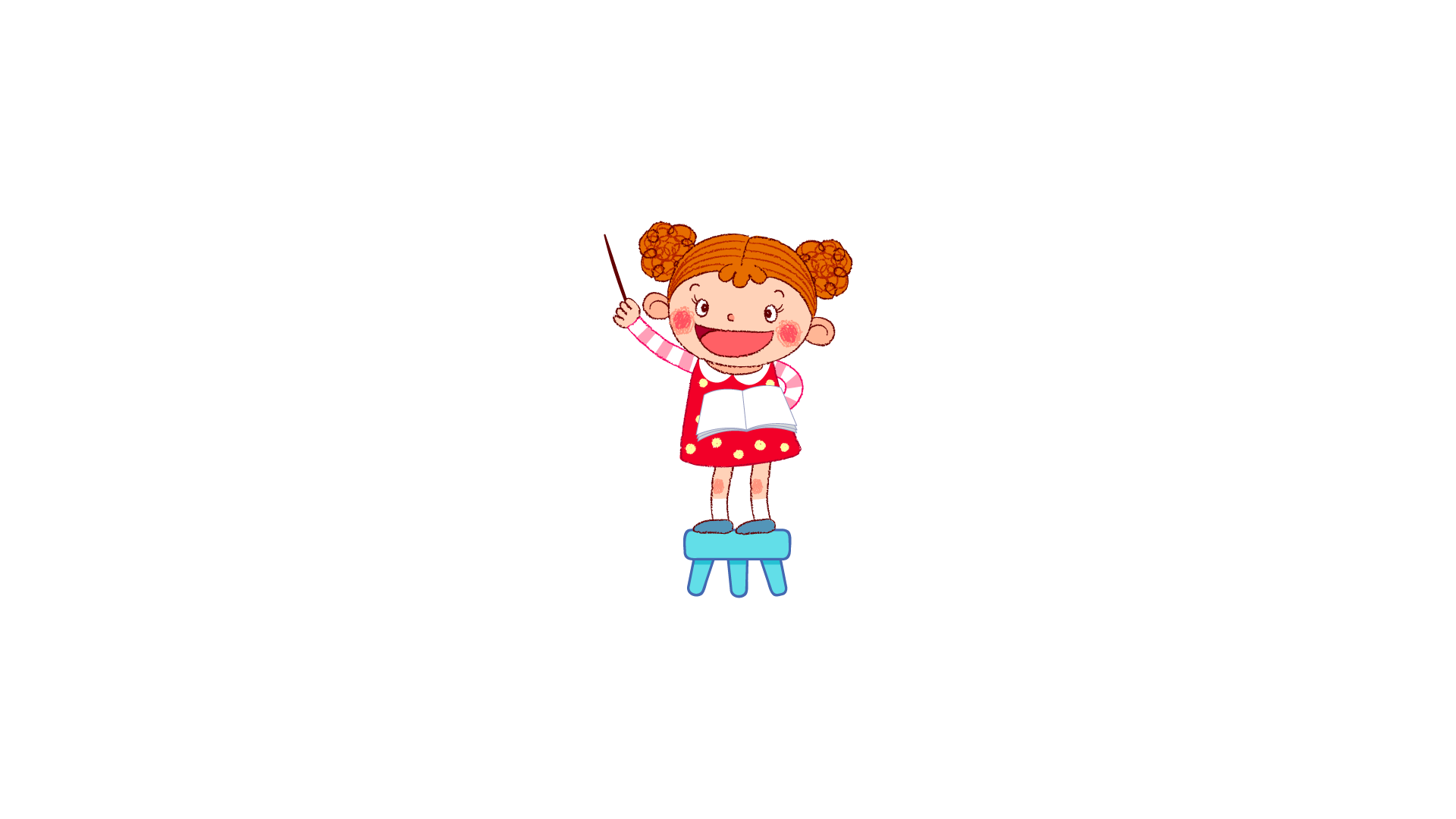 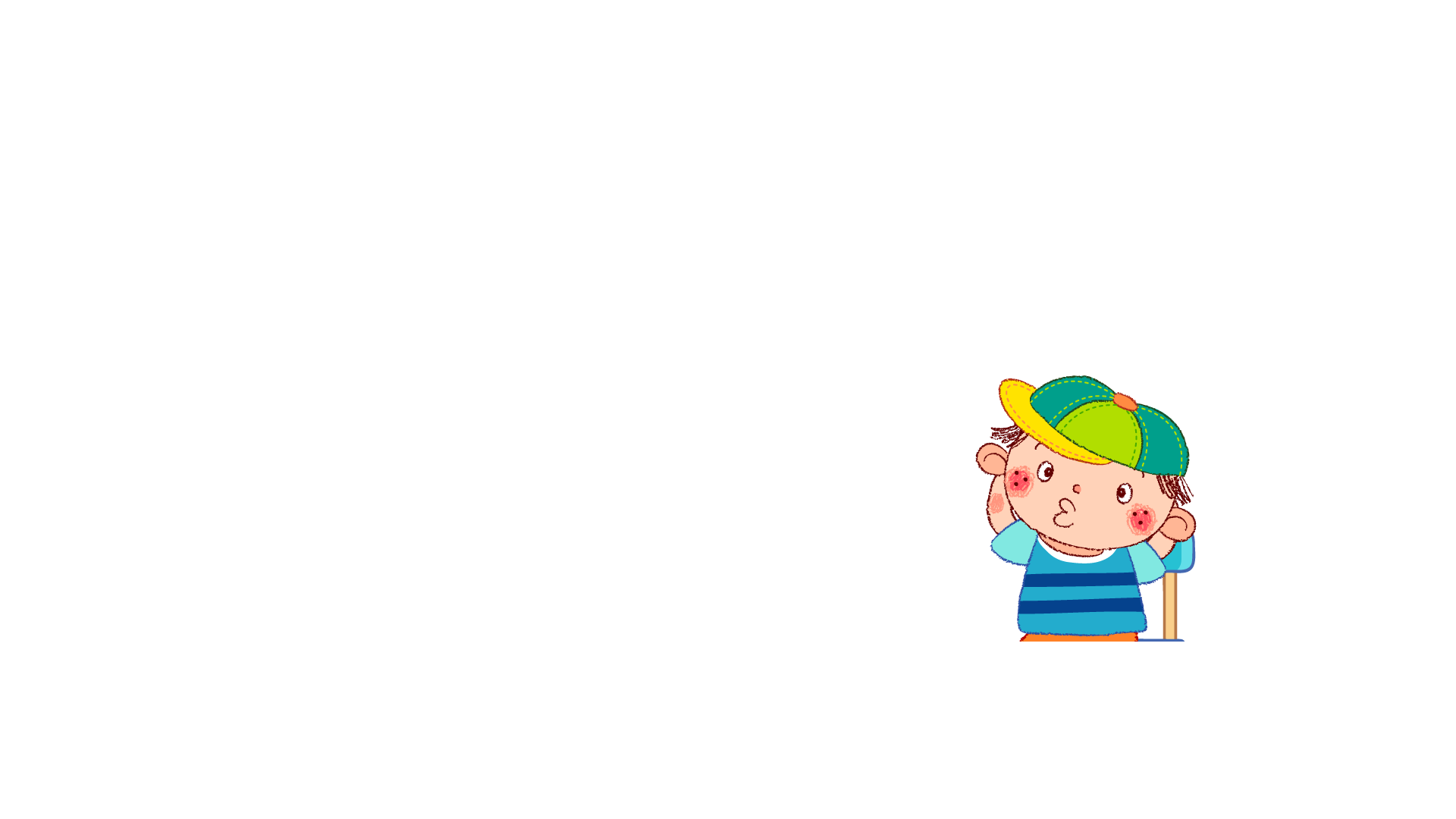 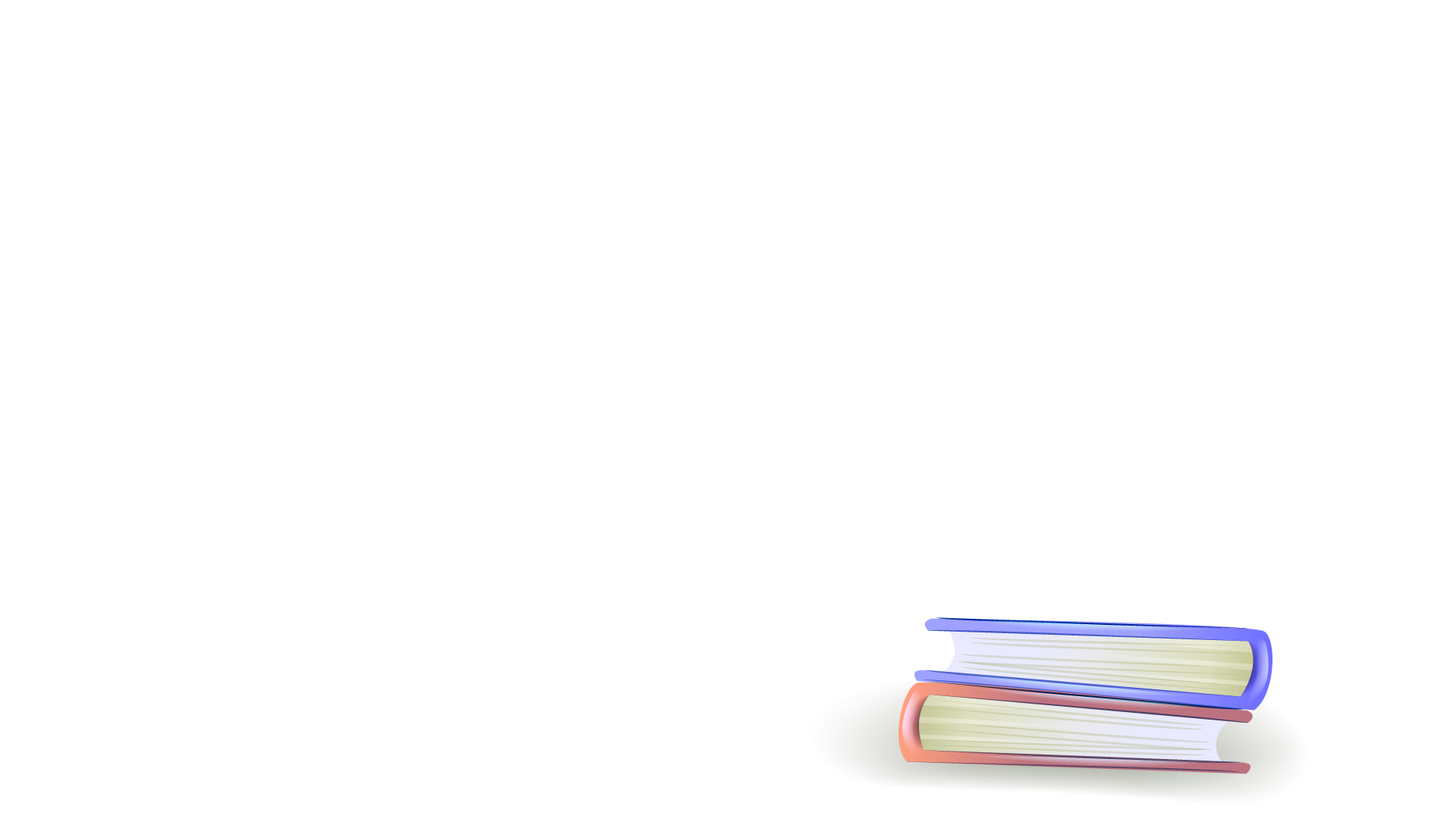 ViÕt
3
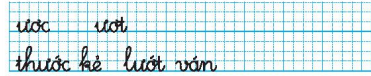 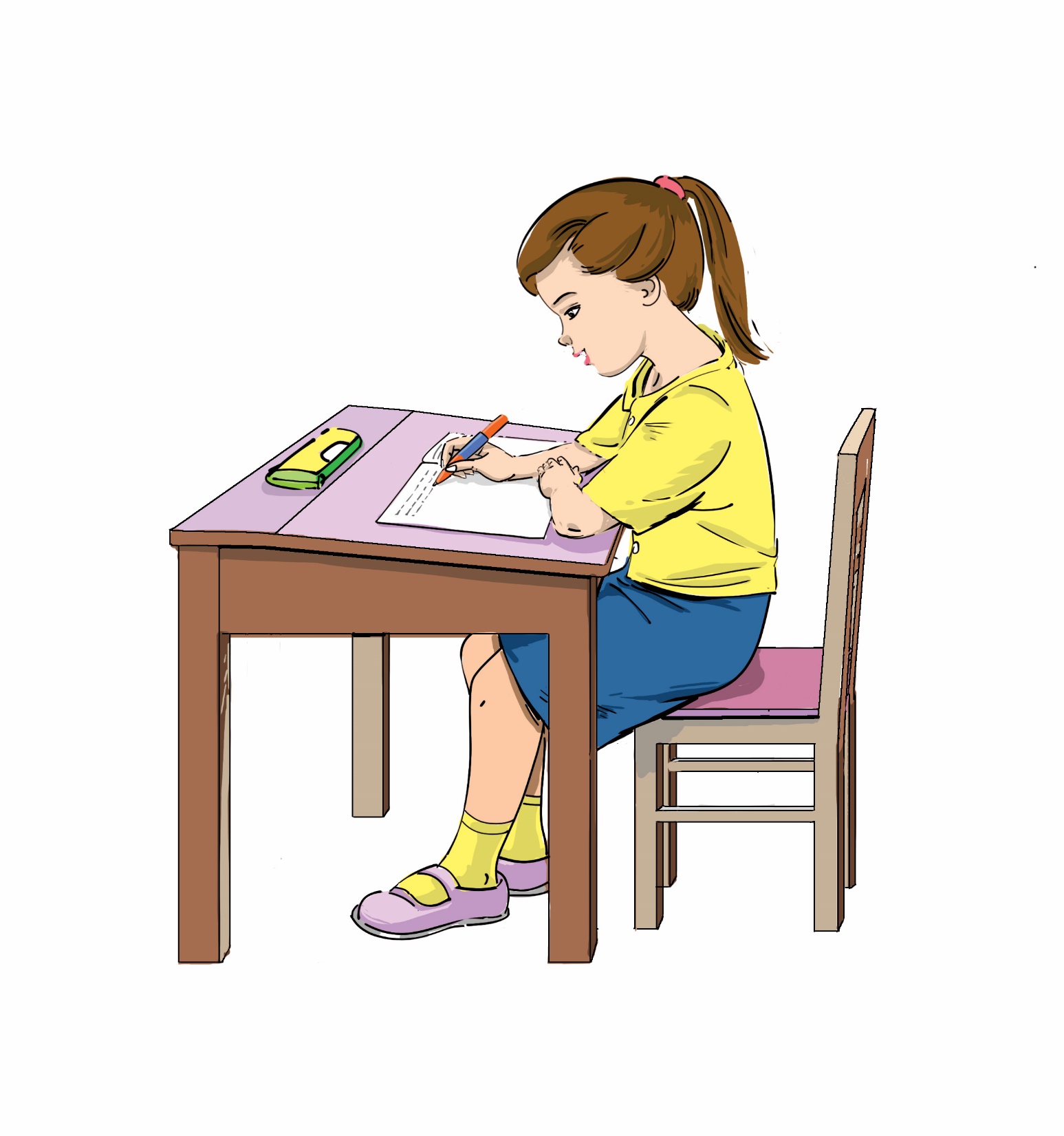 3
Viết
NGHØ GI÷A GIê
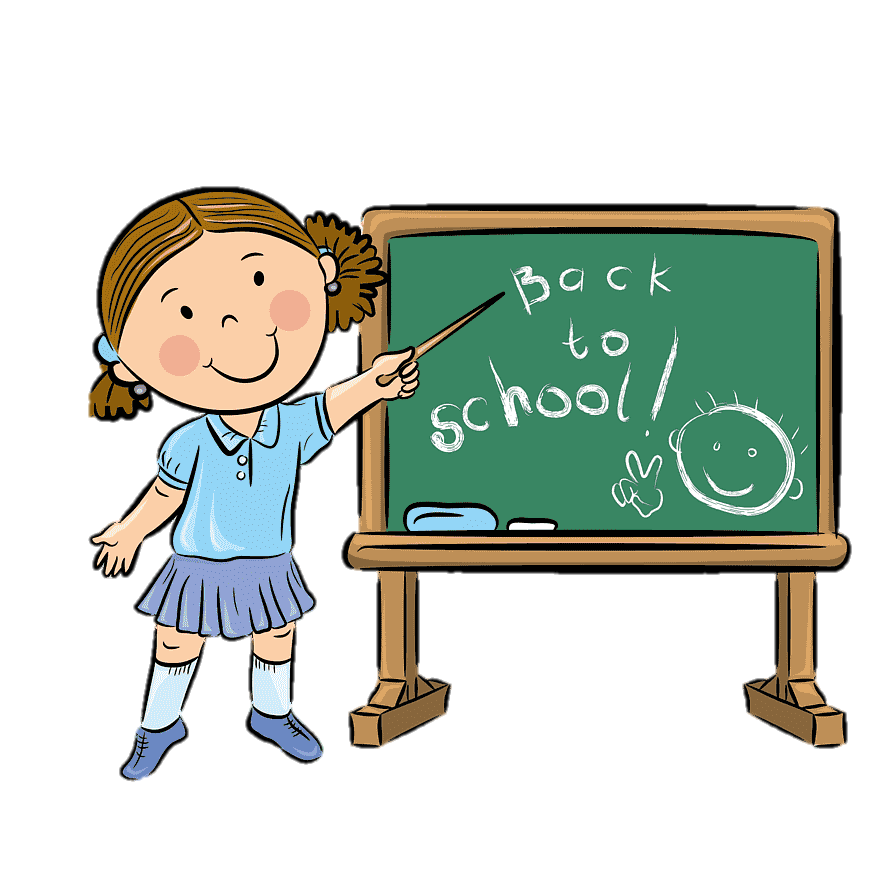 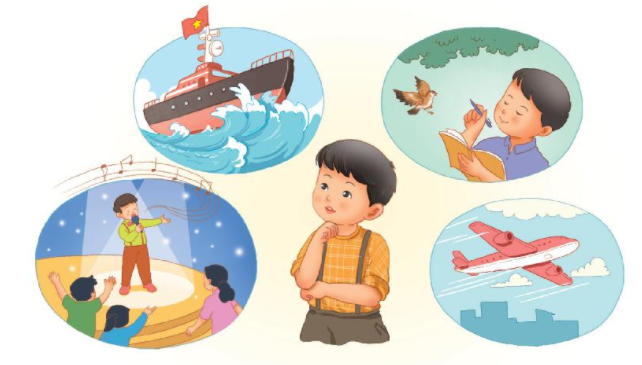 4
Đọc
4
Đọc
1
Luùc hoïc haùt, Nam öôùc laøm ca só. Luùc nghe meï ñoïc thô, Nam laïi öôùc trôû thaønh nhaø thô. Khi ra bieån, Nam öôùc laø ngöôøi laùi taøu, vöôït qua nhöõng con soùng lôùn. Nhìn leân baàu trôøi, Nam laïi öôùc thaønh phi coâng. Nam töï hoûi: “Bao giôø mình môùi lôùn nhæ?”
2
3
4
5
6
Haõy chia seû vôùi baïn ngheà maø em mô öôùc
Nam mô öôùc laøm nhöõng ngheà gì?
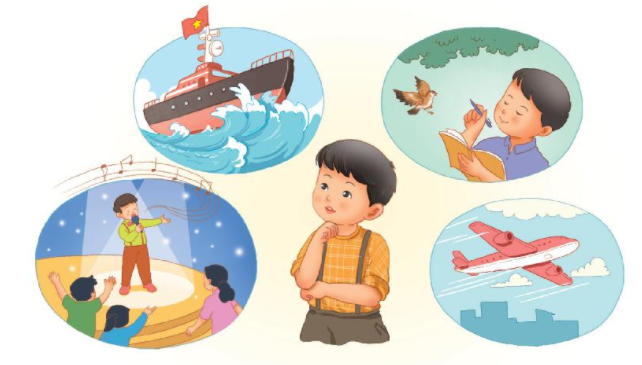 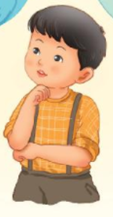 Öôùc mô cuûa em
5
Nói
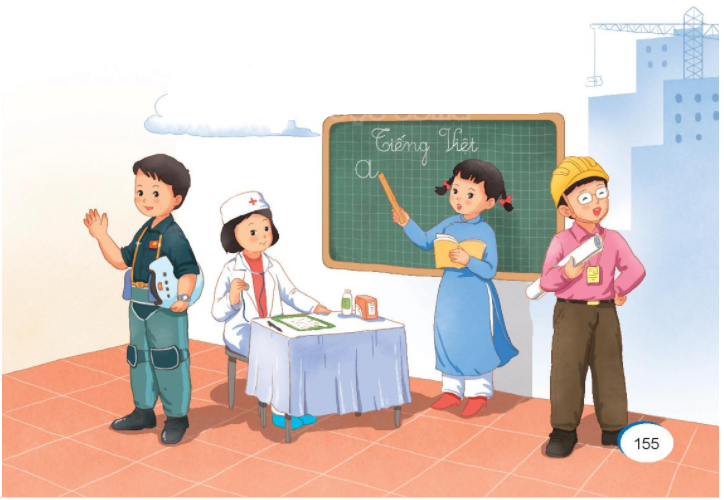 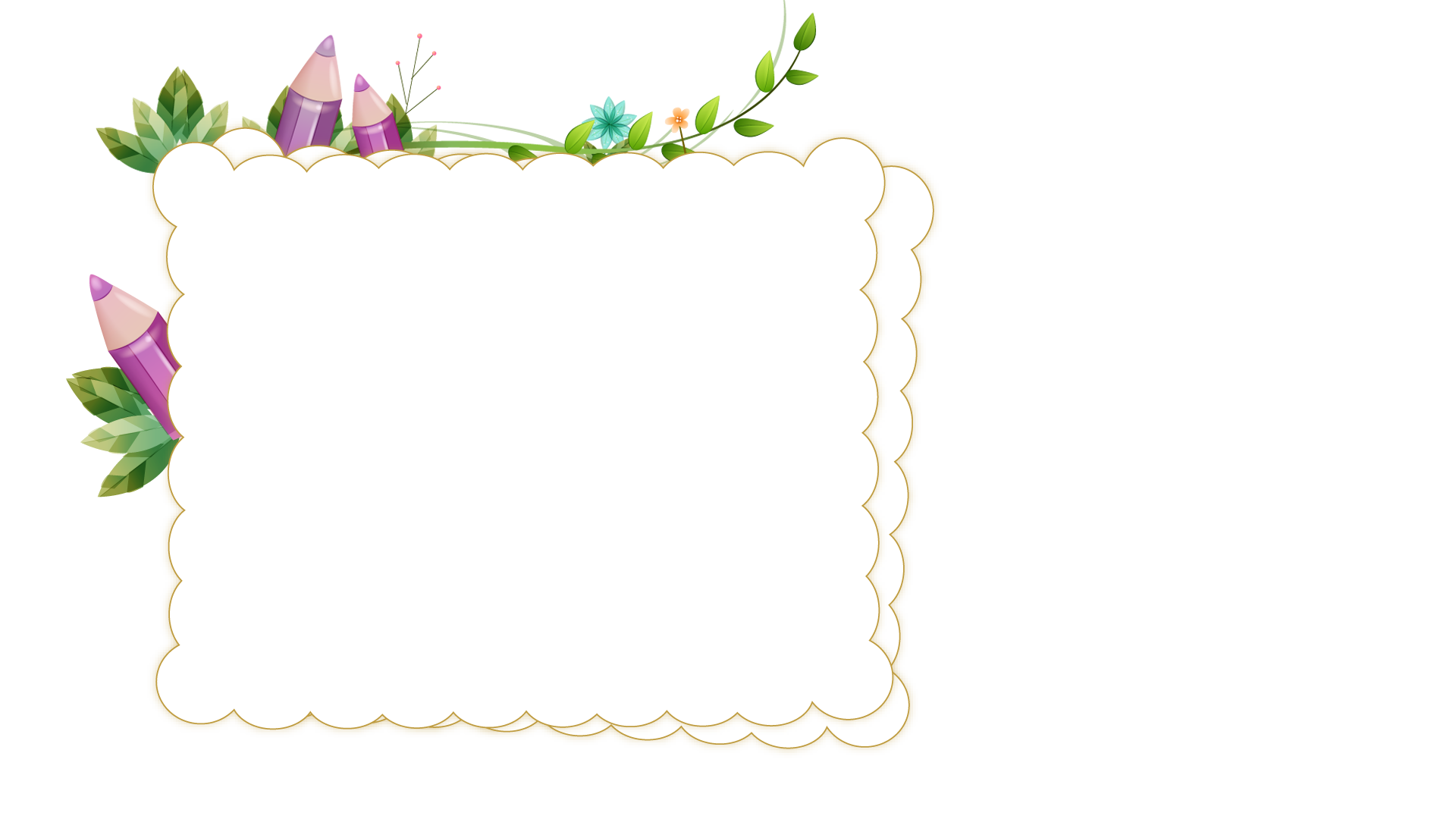 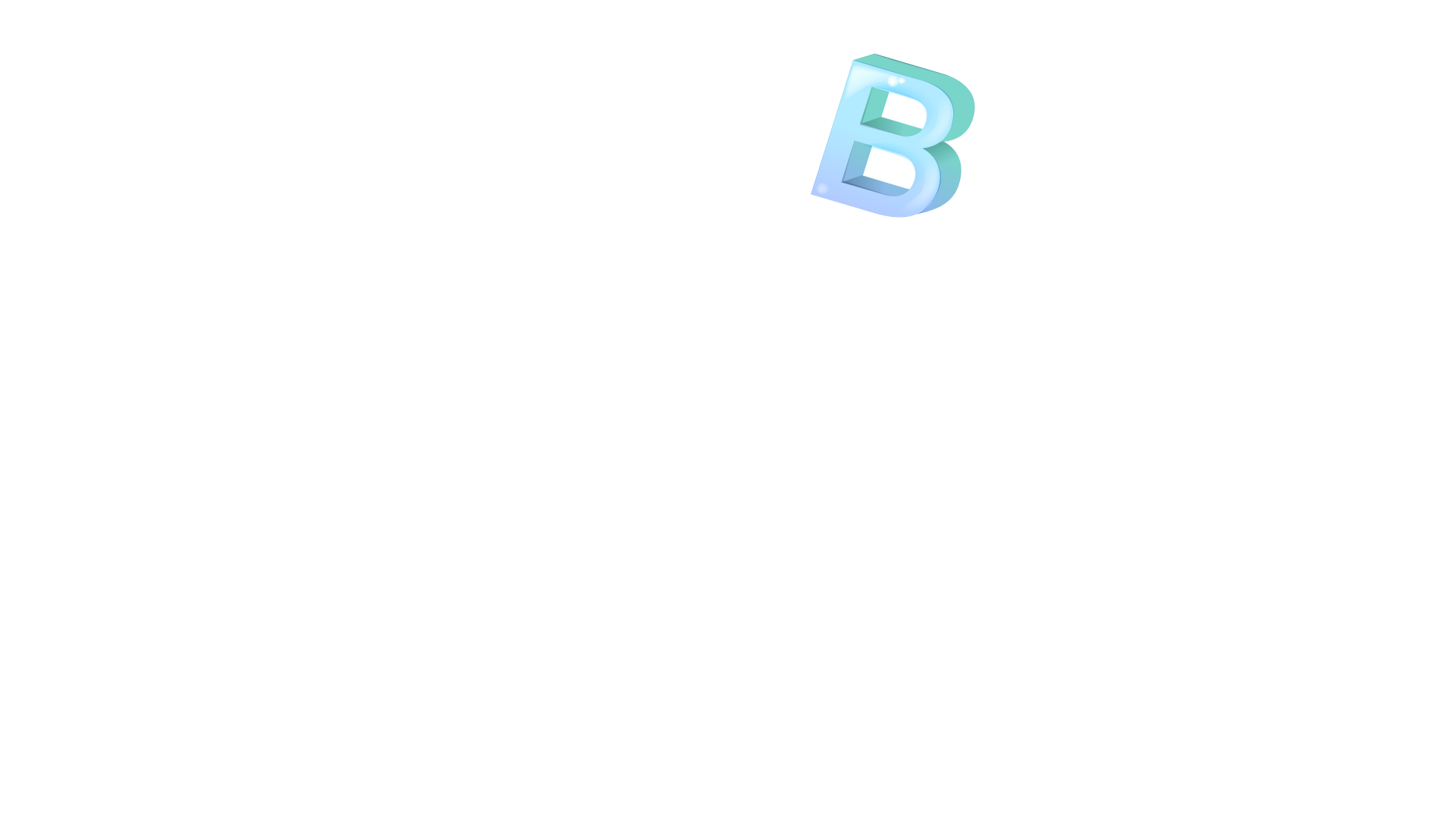 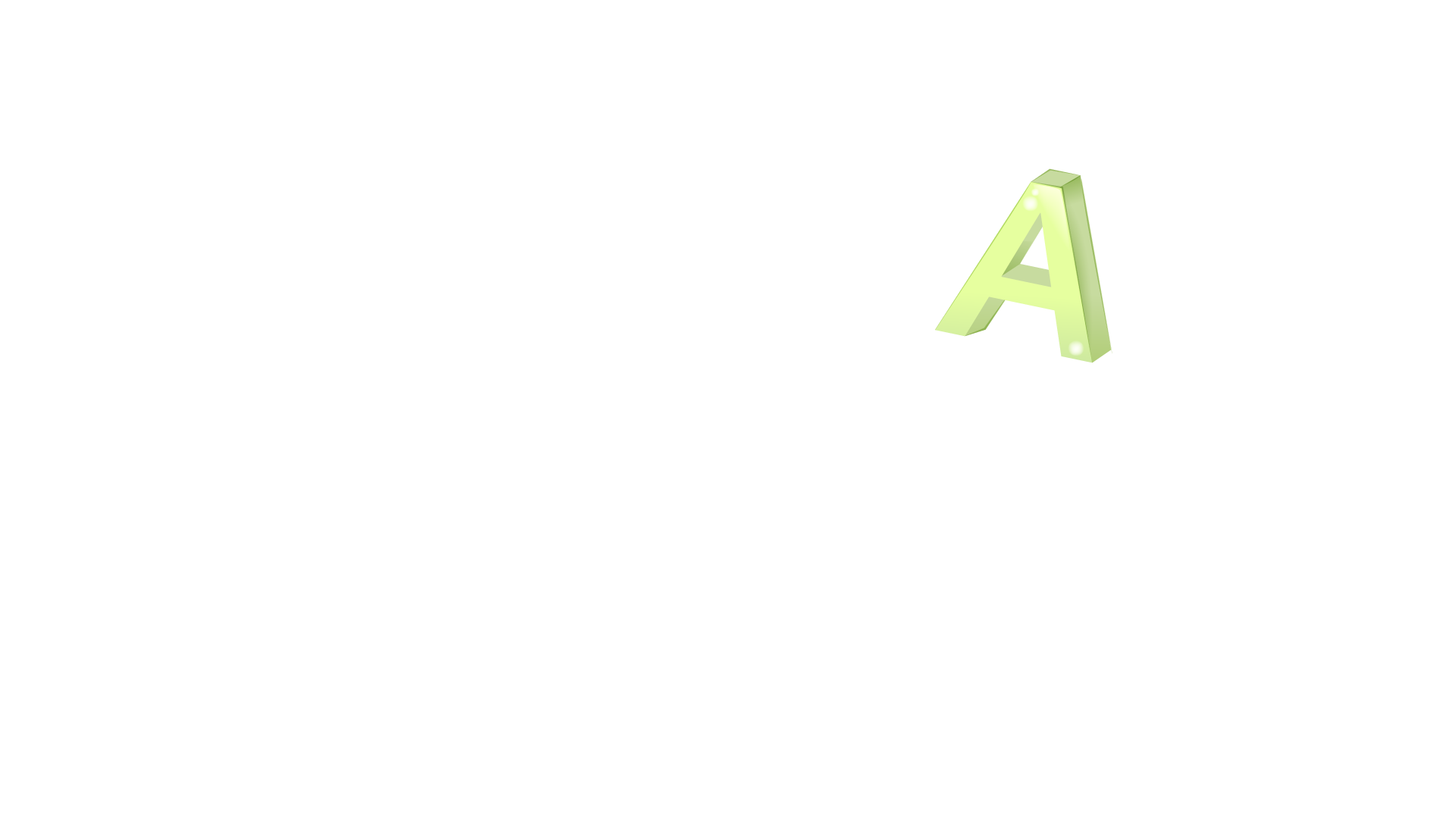 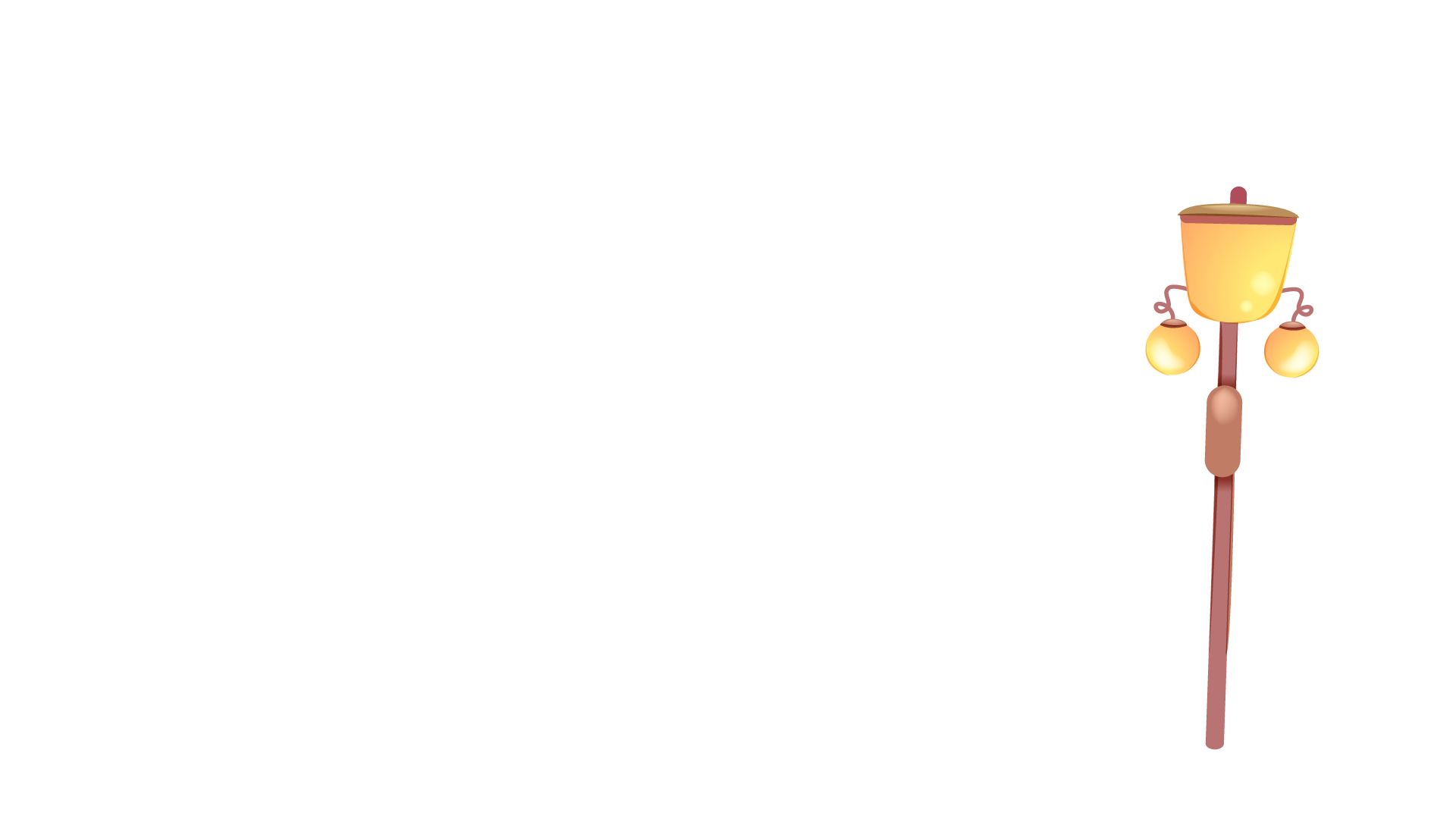 DÆN Dß
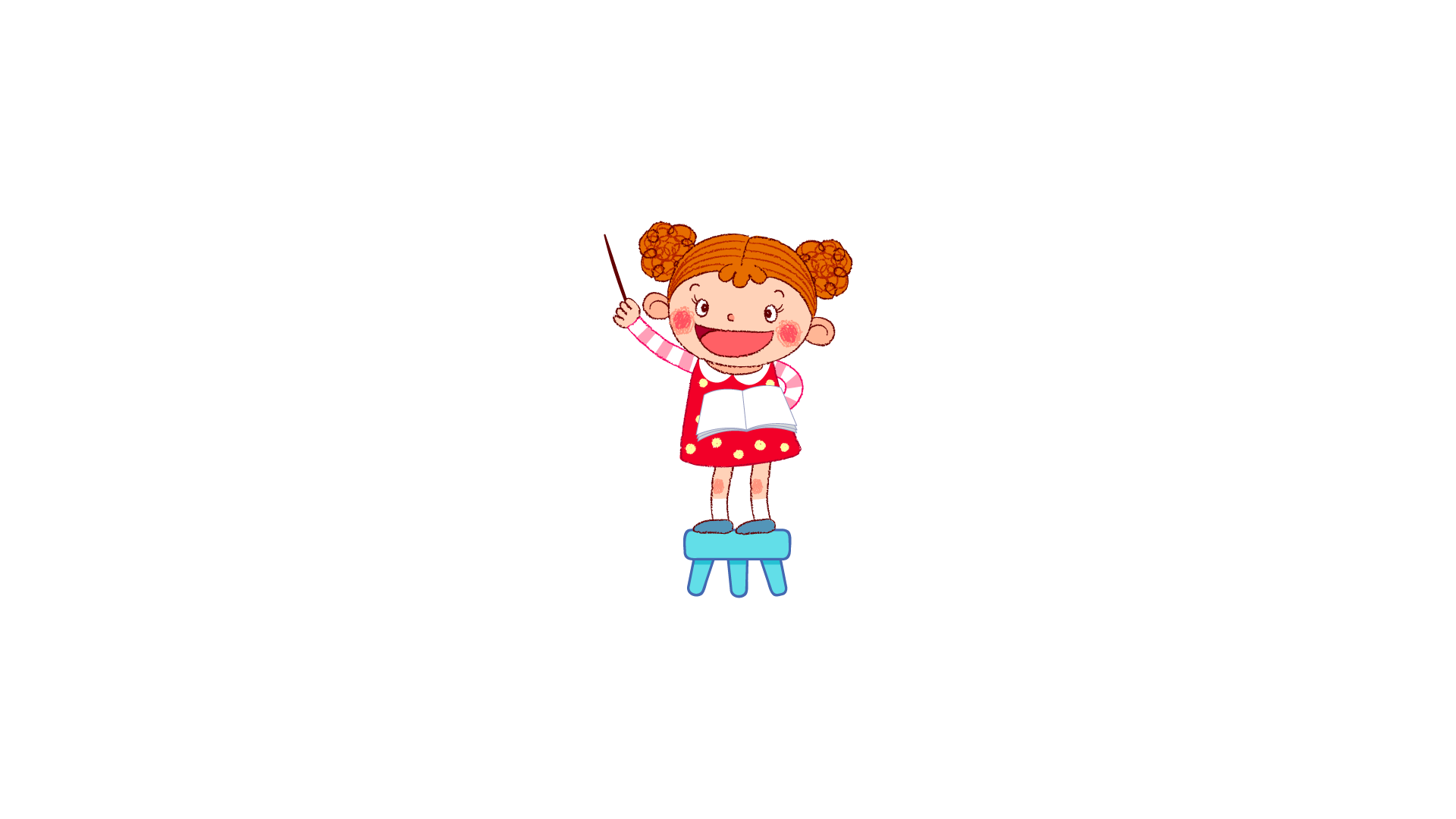 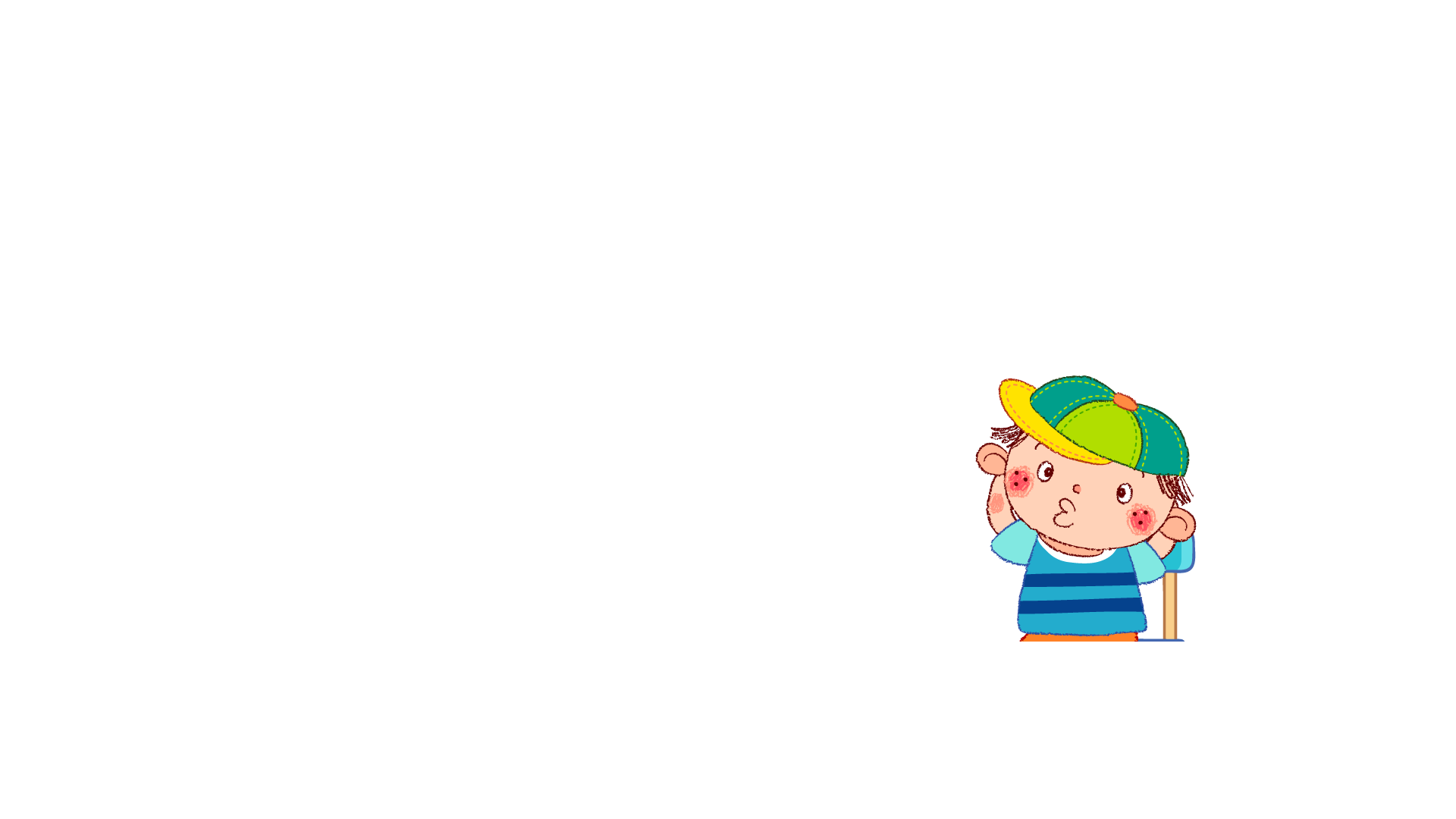 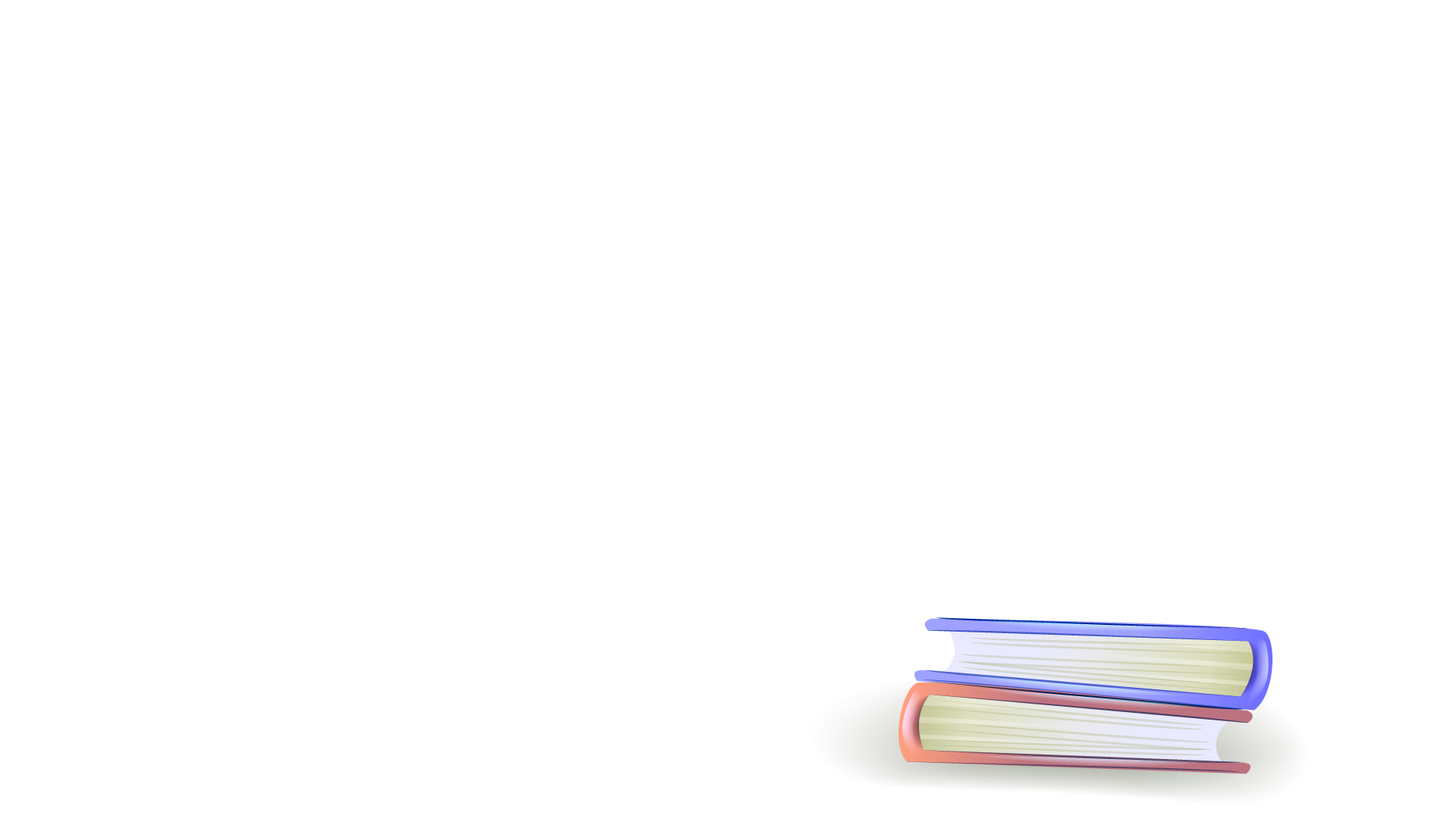